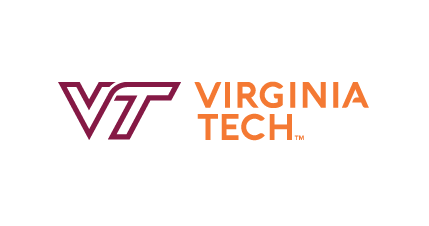 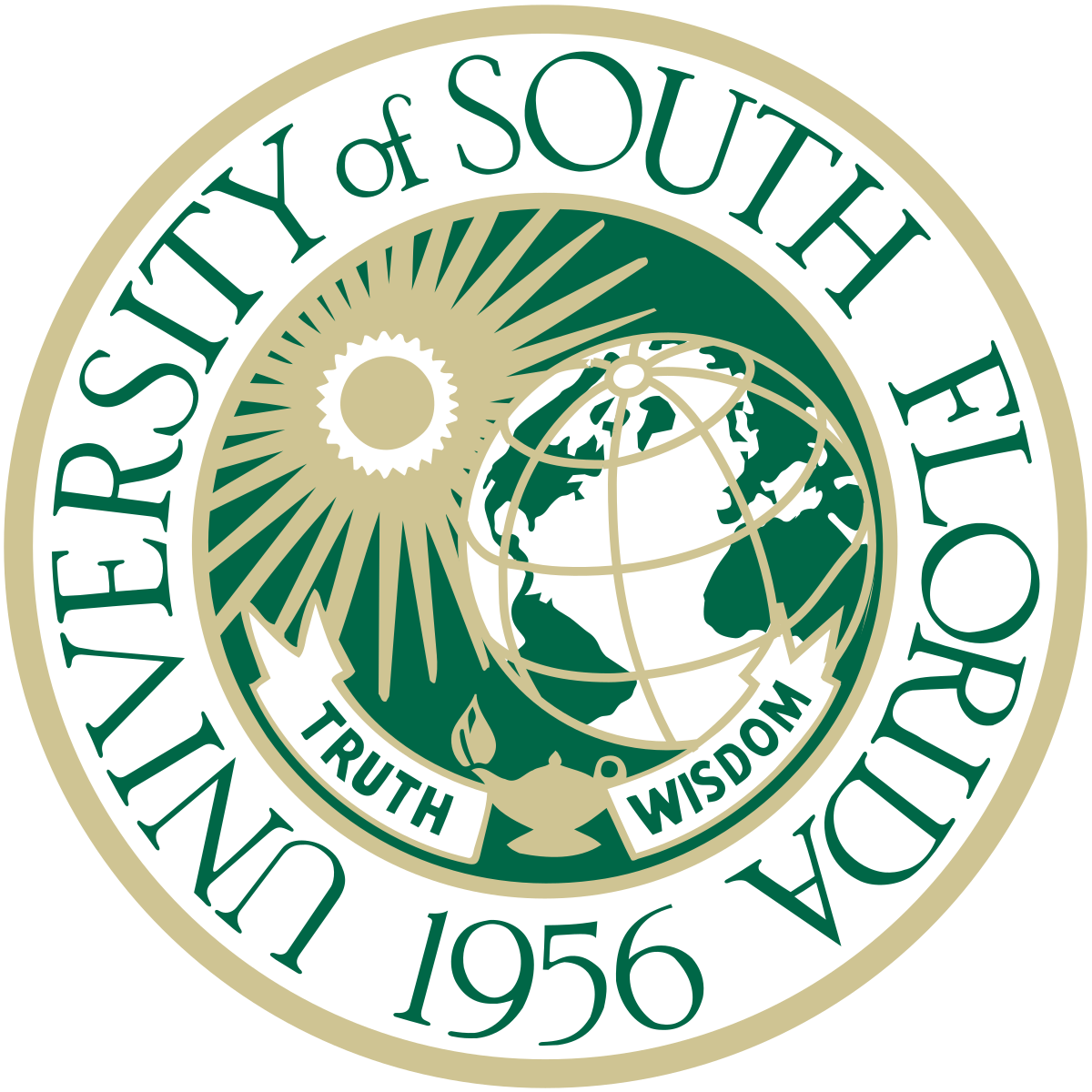 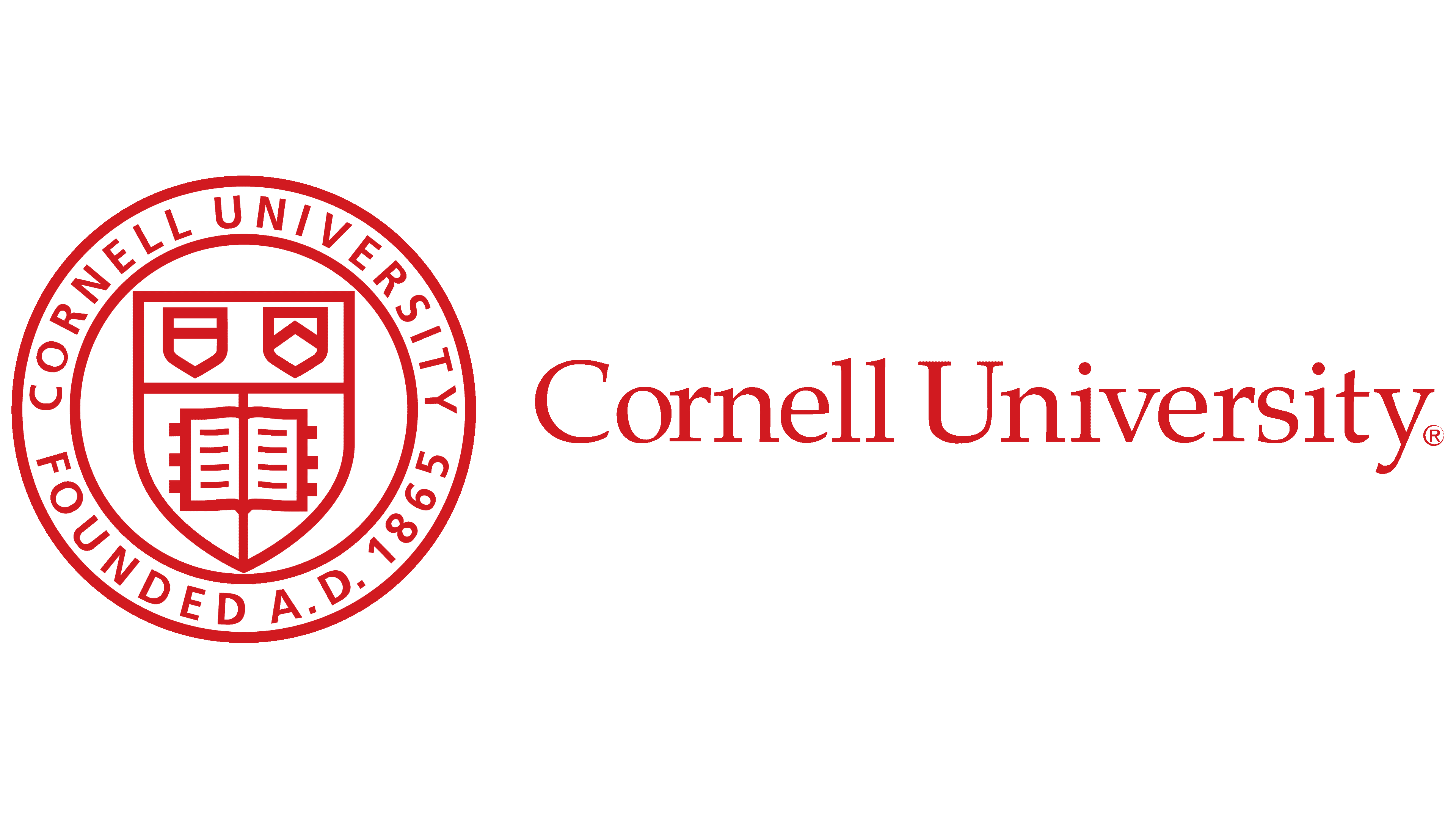 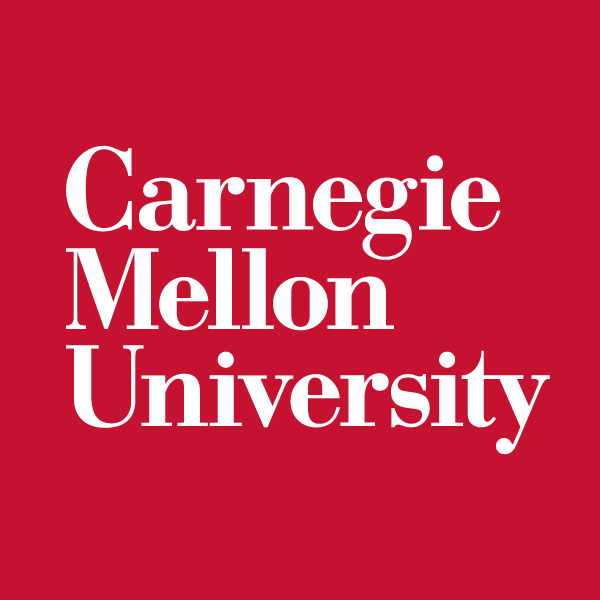 …
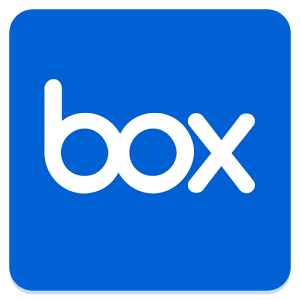 H3
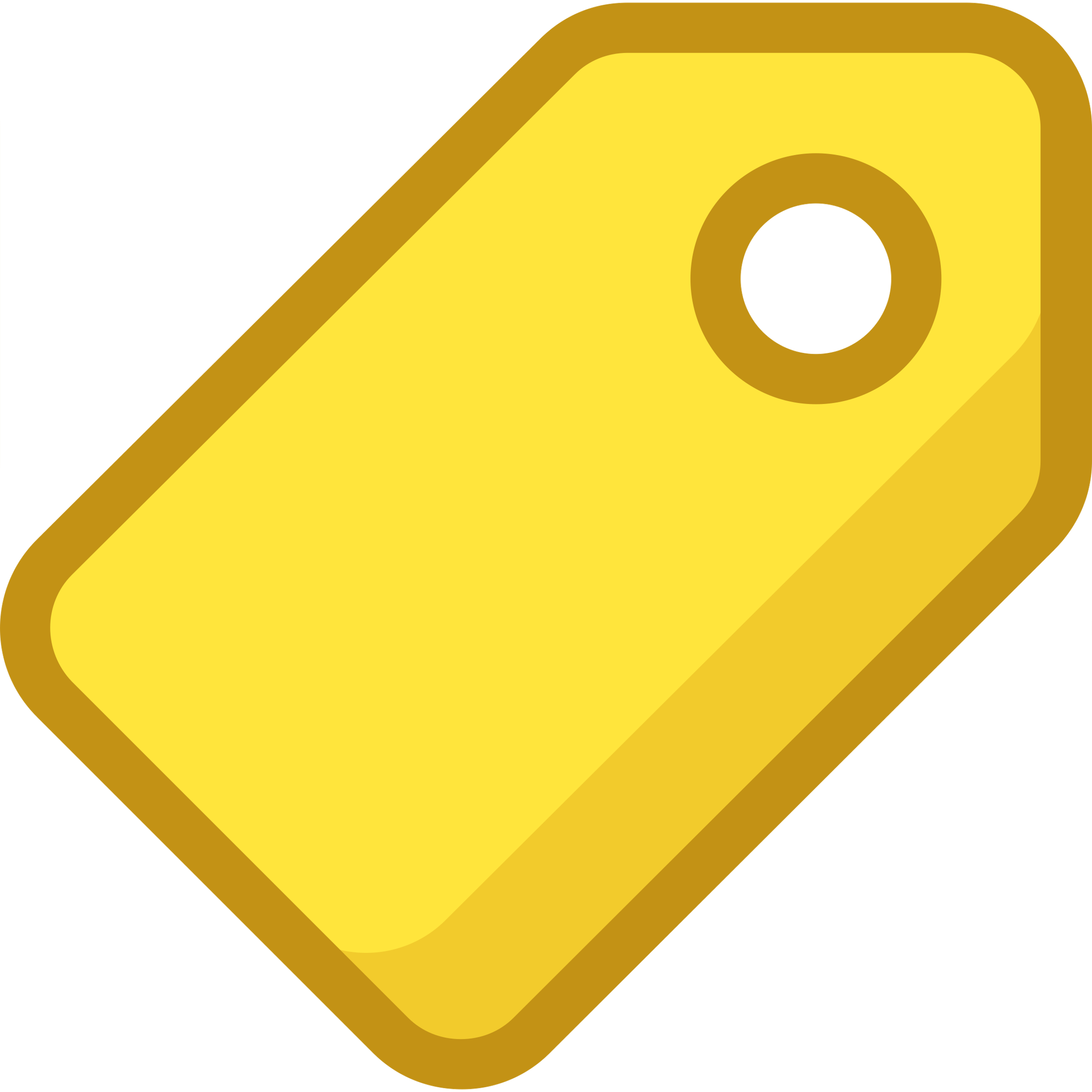 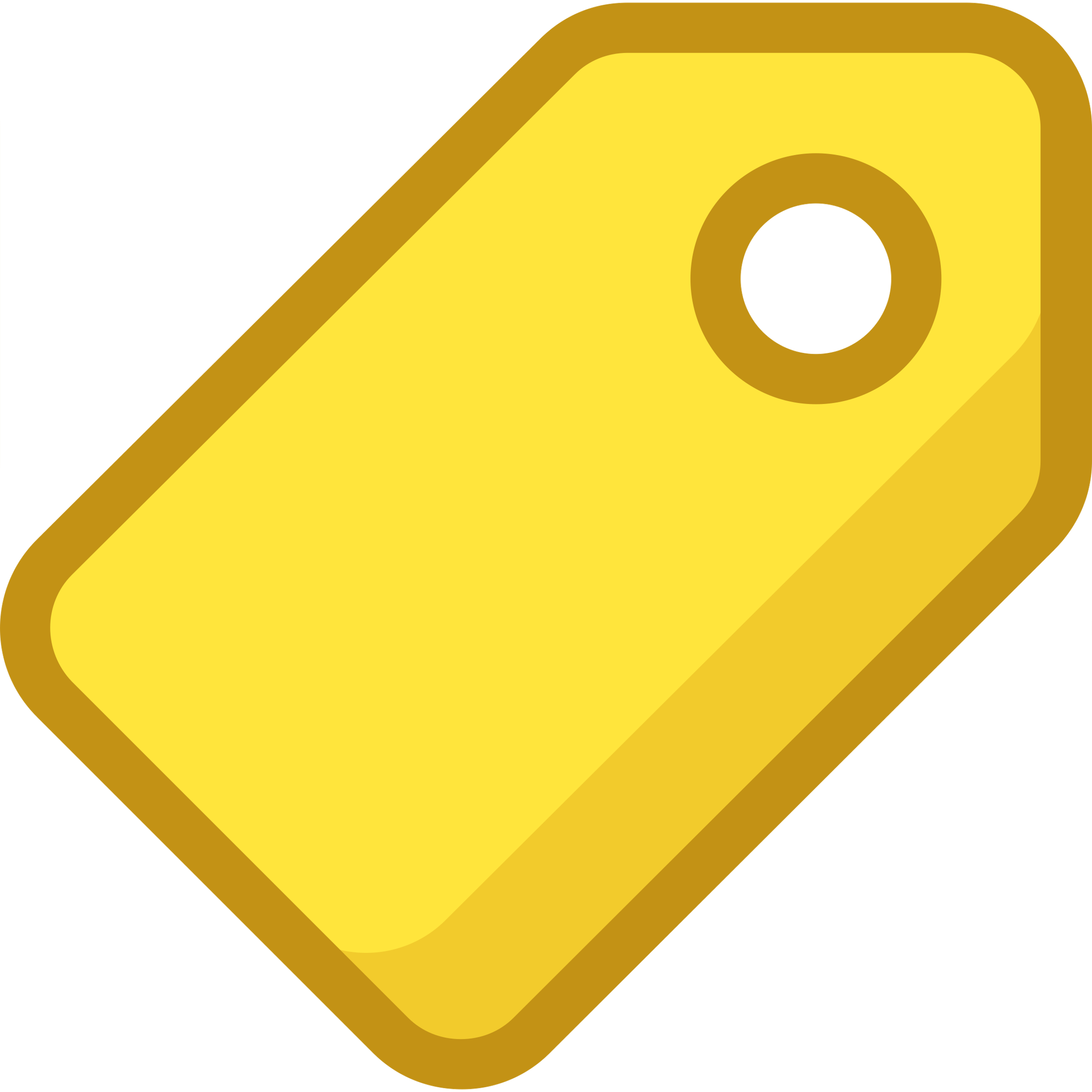 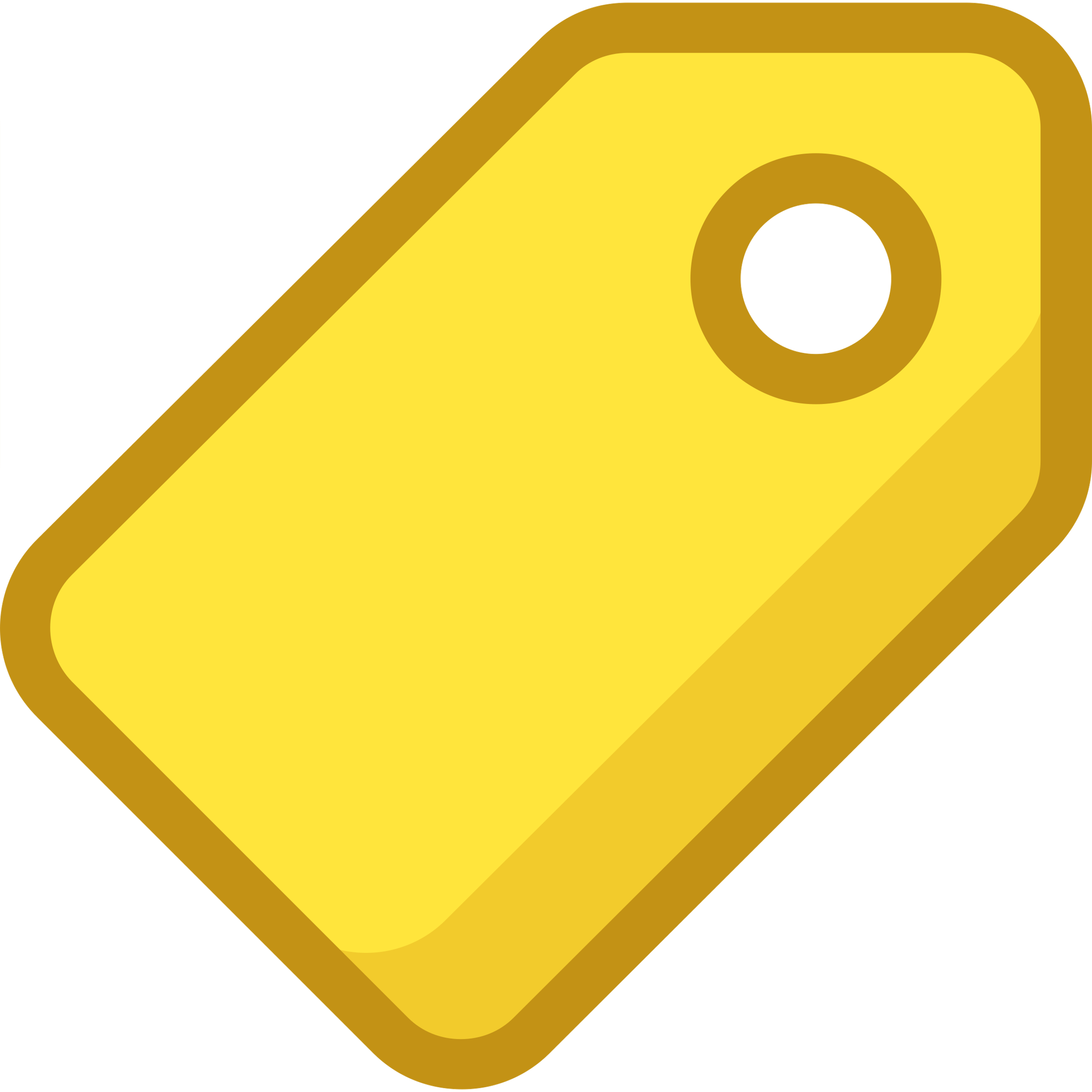 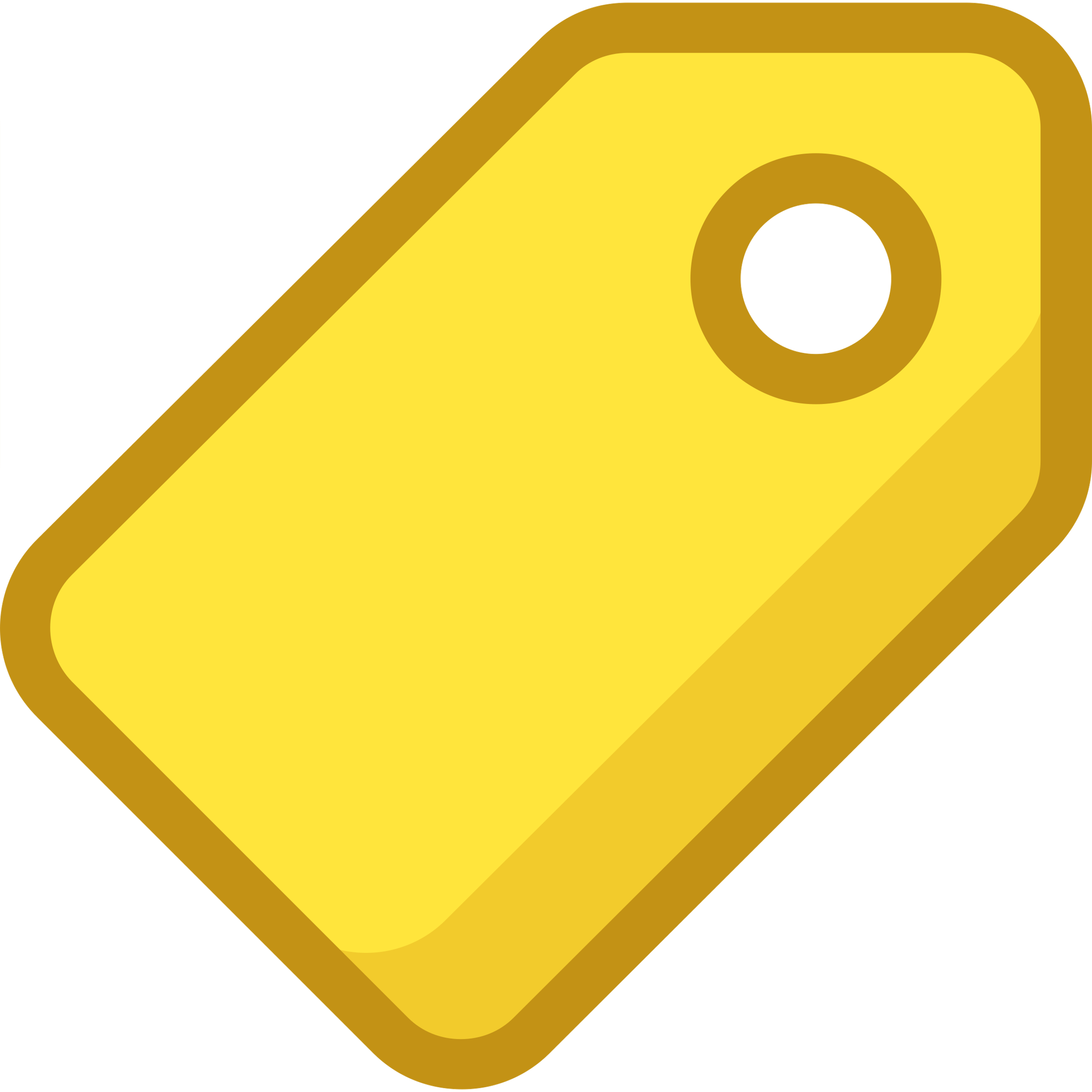 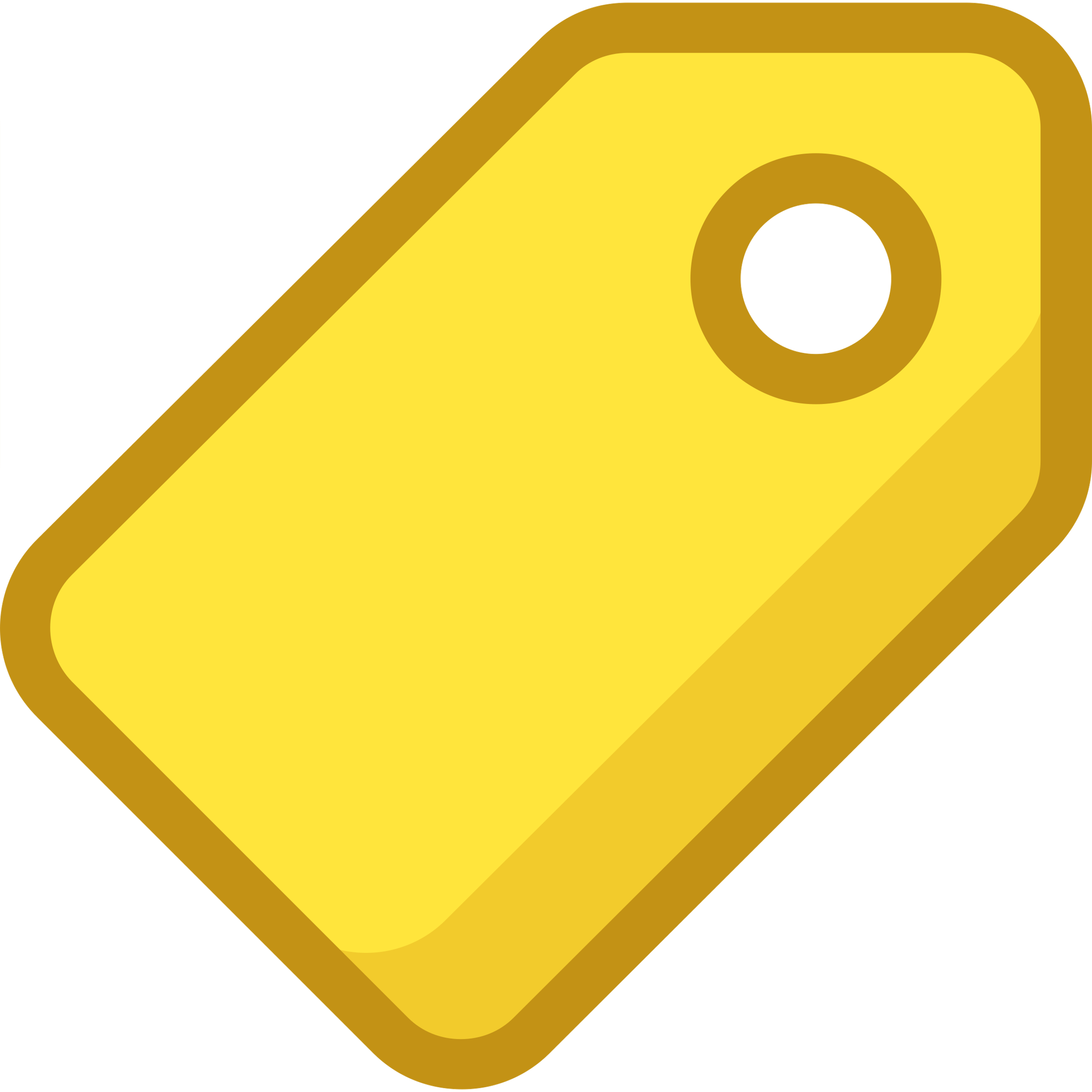 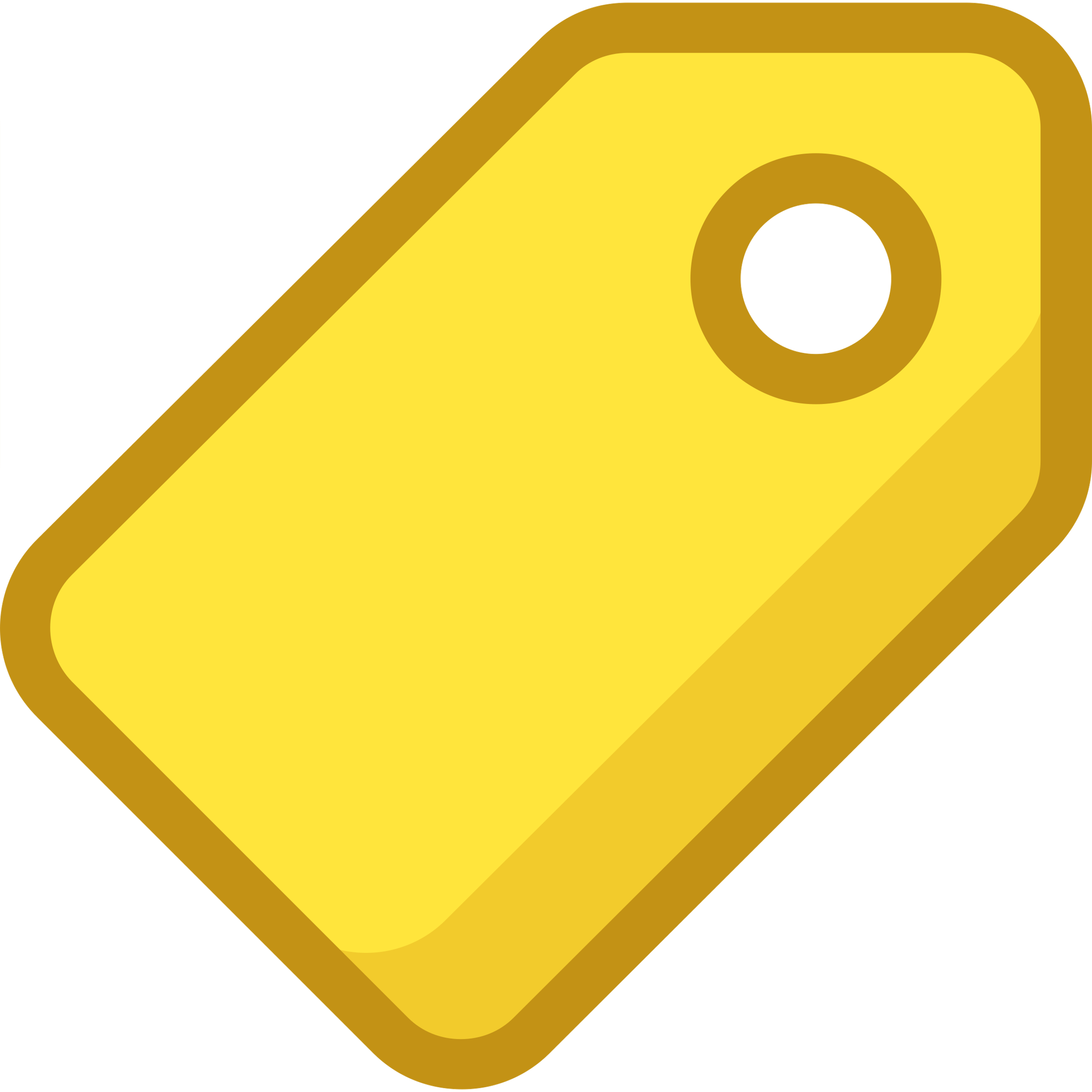 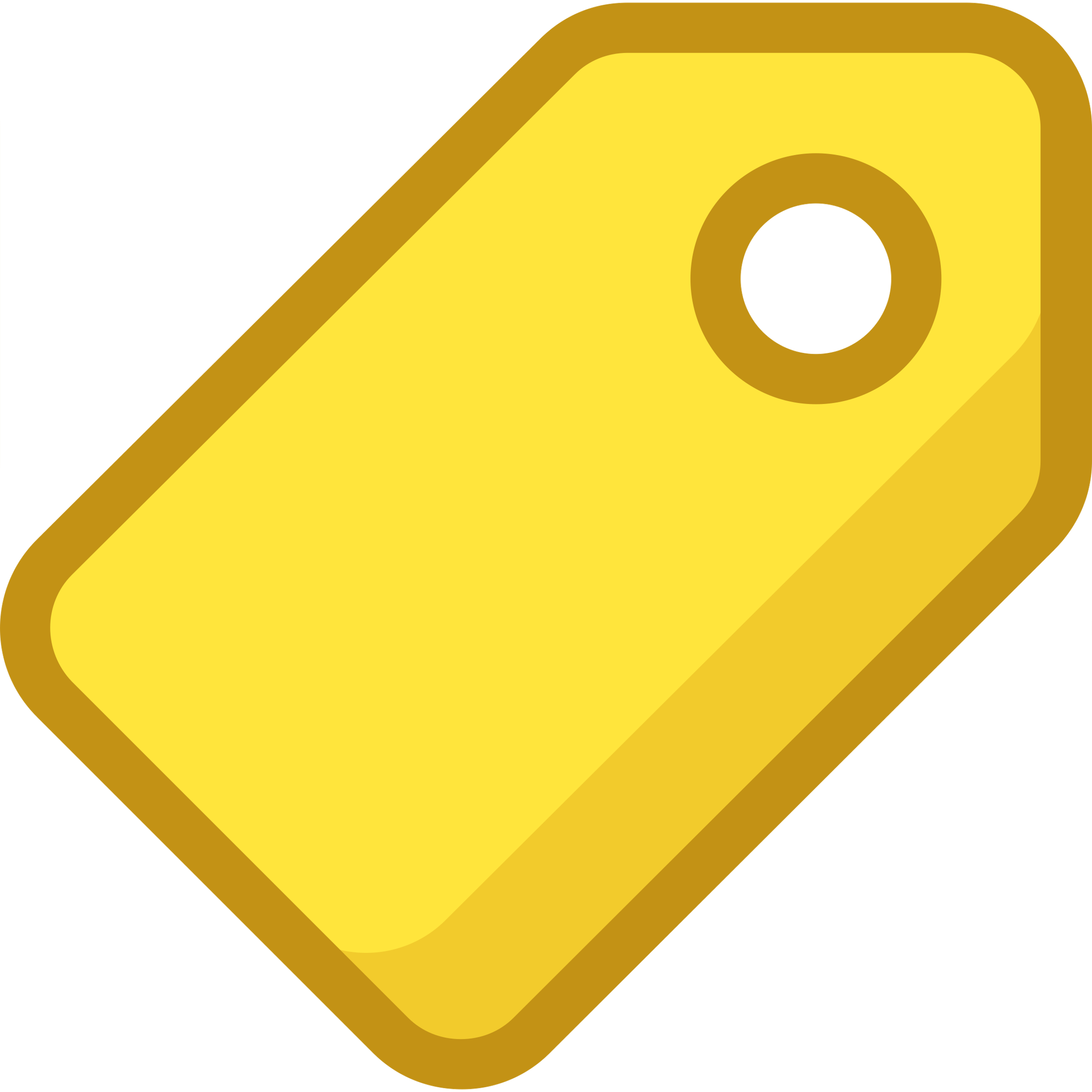 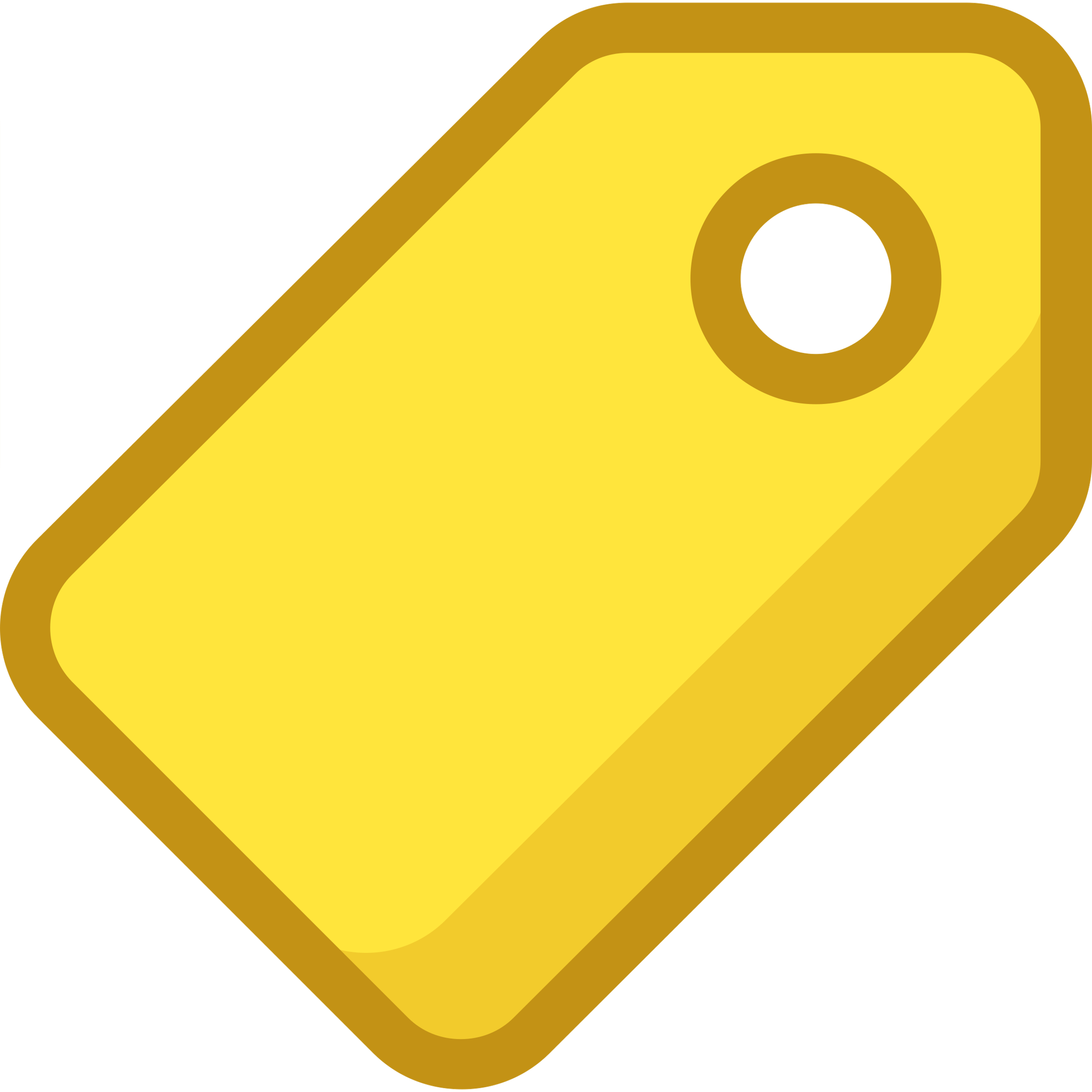 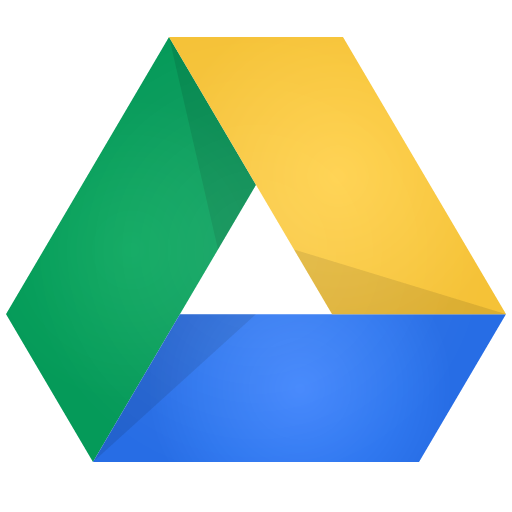 H2
H1
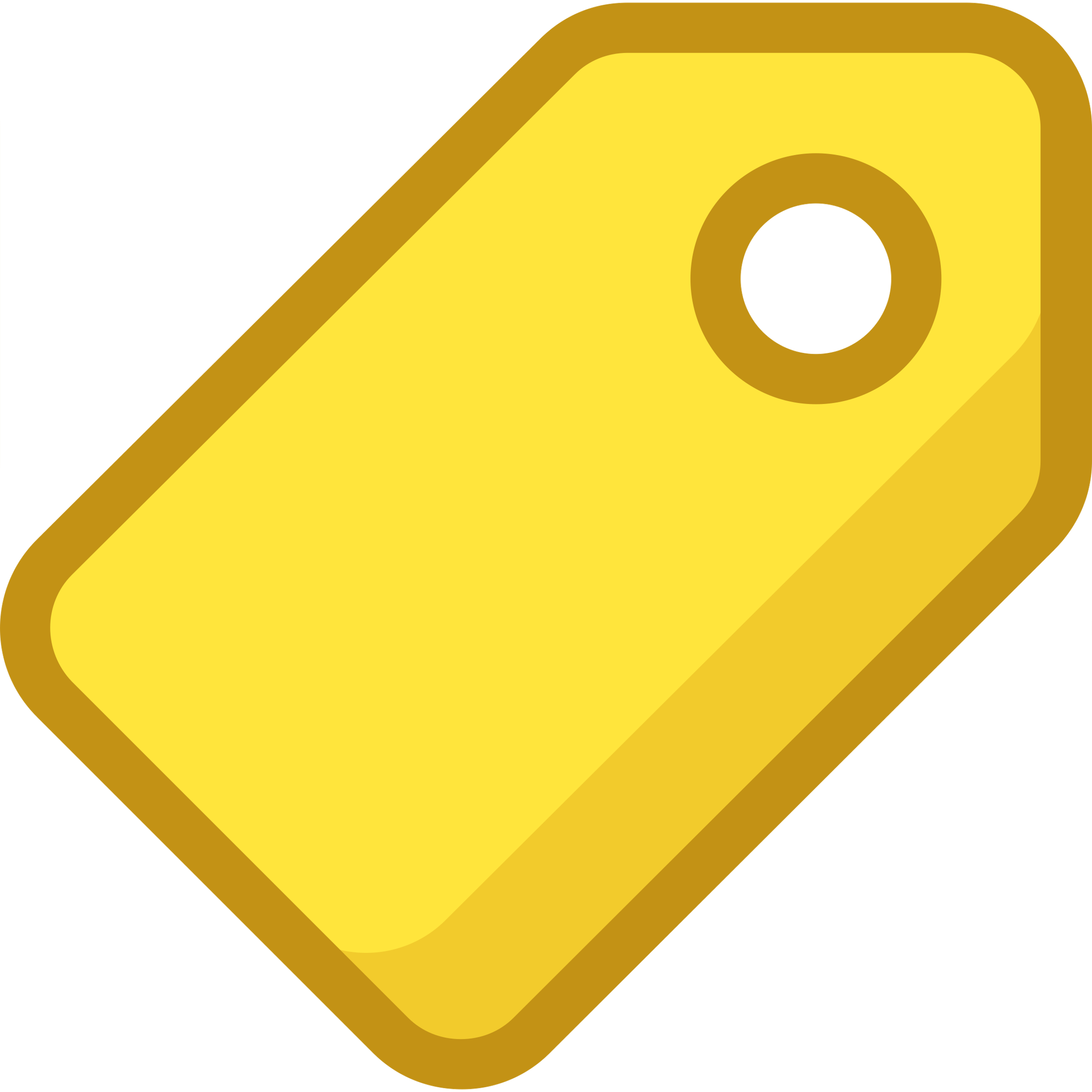 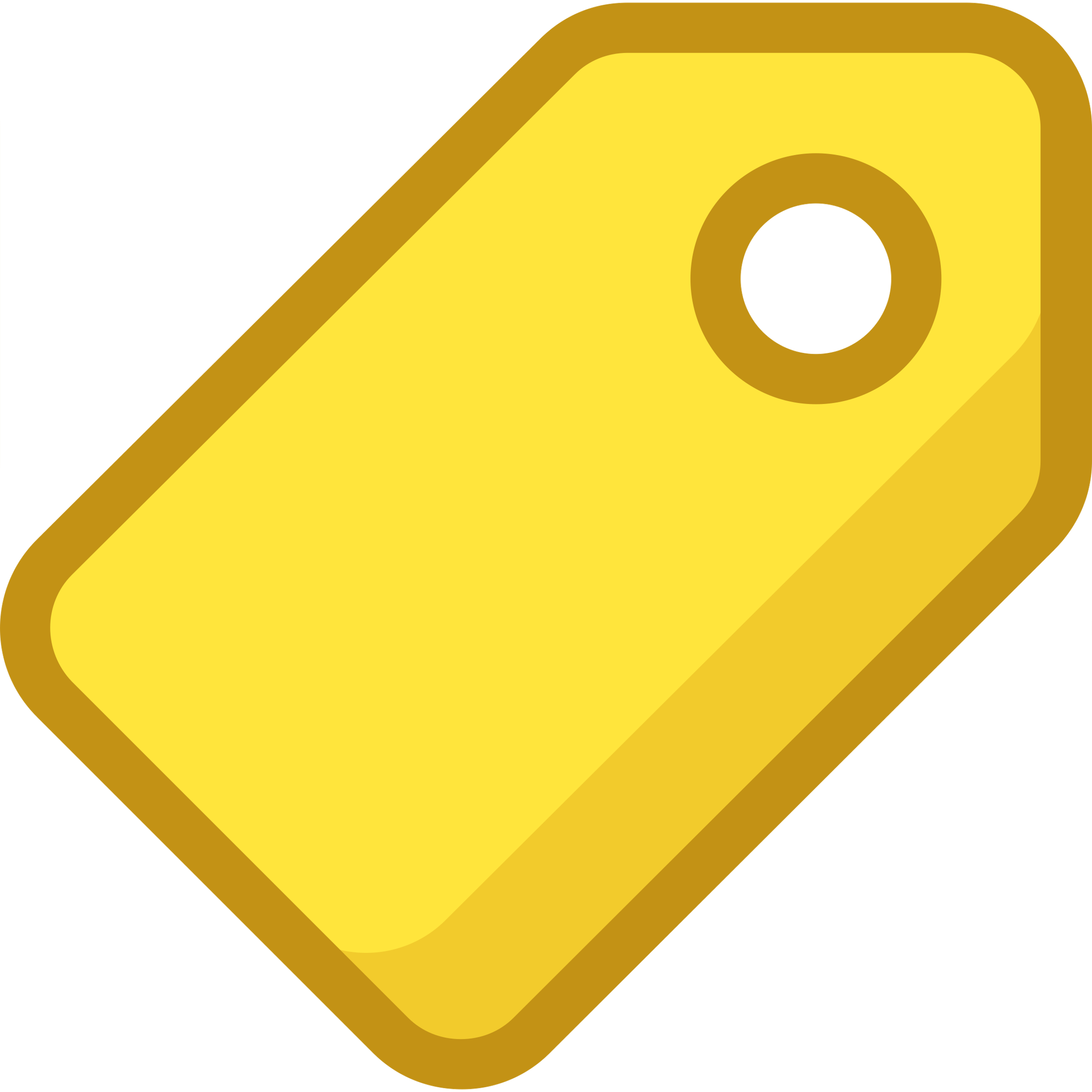 6. EXPERIMENTS
1. OVERVIEW
2. PROOF OF RETRIEVABILITY
3. FEATURES
H0
Server: Amazon EC2 c6i.8xlarge, 16-core Intel Xeon Platinum 8375C CPU @ 2.9 GHz and 64 GB RAM.

Client: Intel i7-6820HQ CPU @ 2.7 GHz, 16 GB RAM.

Implementation: C++ with ~4,000 LoCs.
Error-Correcting Code.
FFT-based code.
Incrementally constructible.
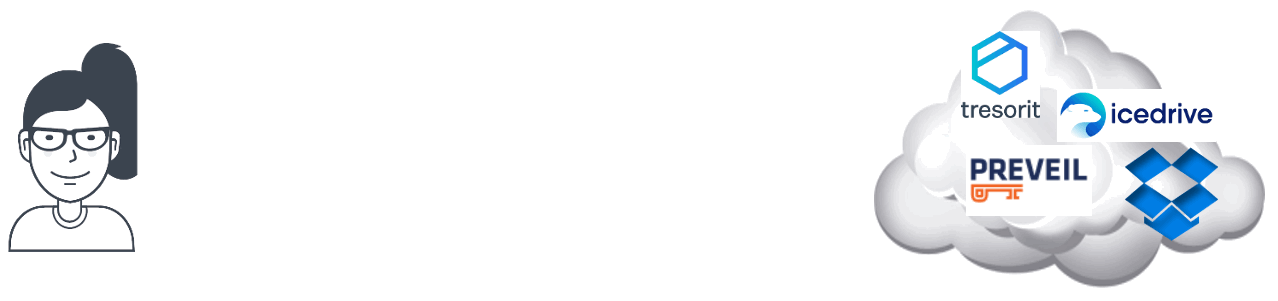 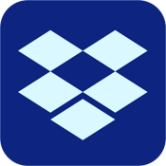 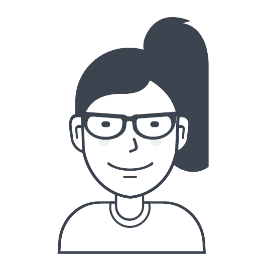 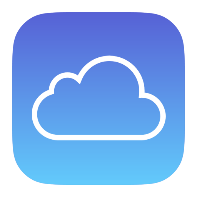 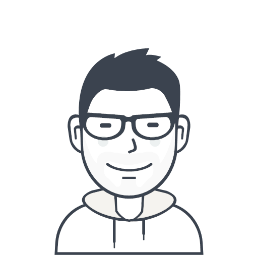 Homomorphic MAC. The authentication tags can be aggregated into a single tag according to some linear combination.
Proof of Retrievability (PoR) allows a server to prove the possession of all data (audit) in an efficient manner.
Dynamic PoR (DPoR) schemes additionally support efficient update capability.
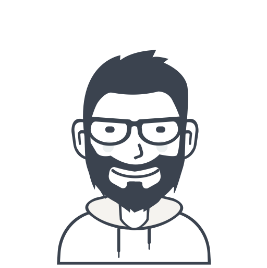 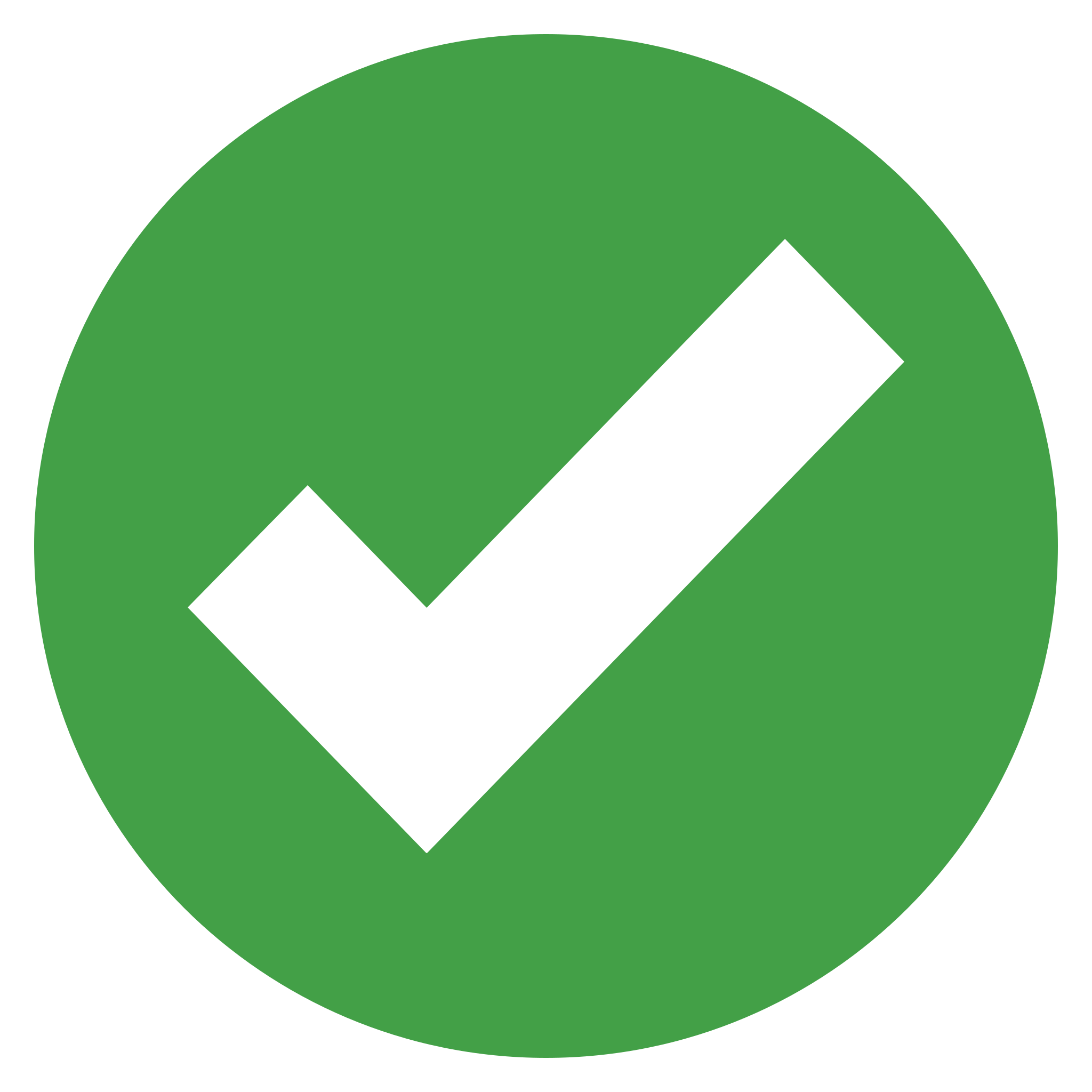 Storage-as-a service (STaaS)
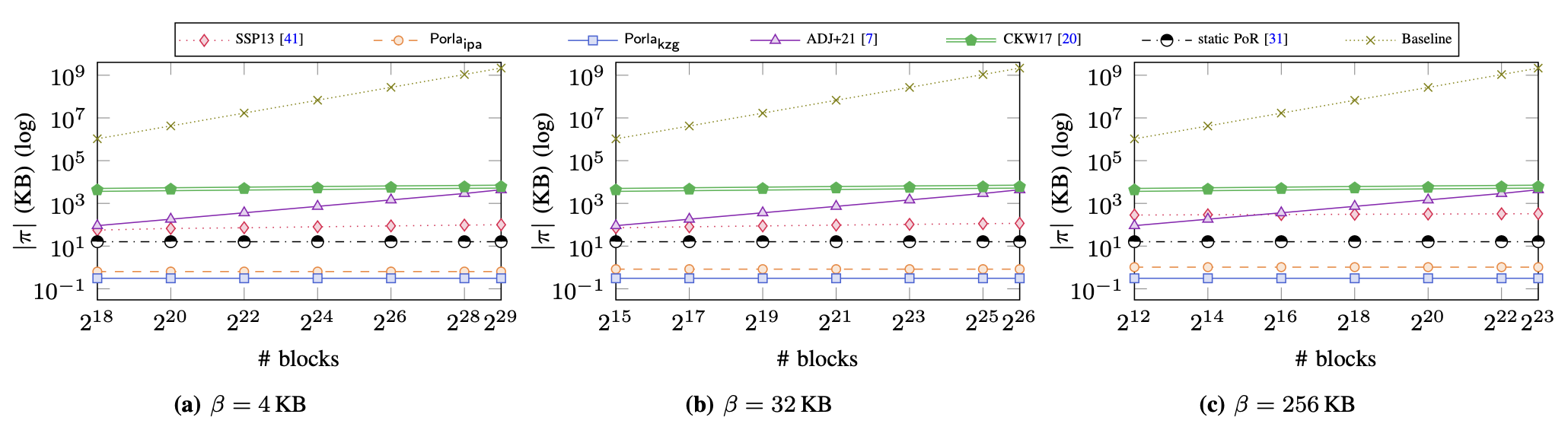 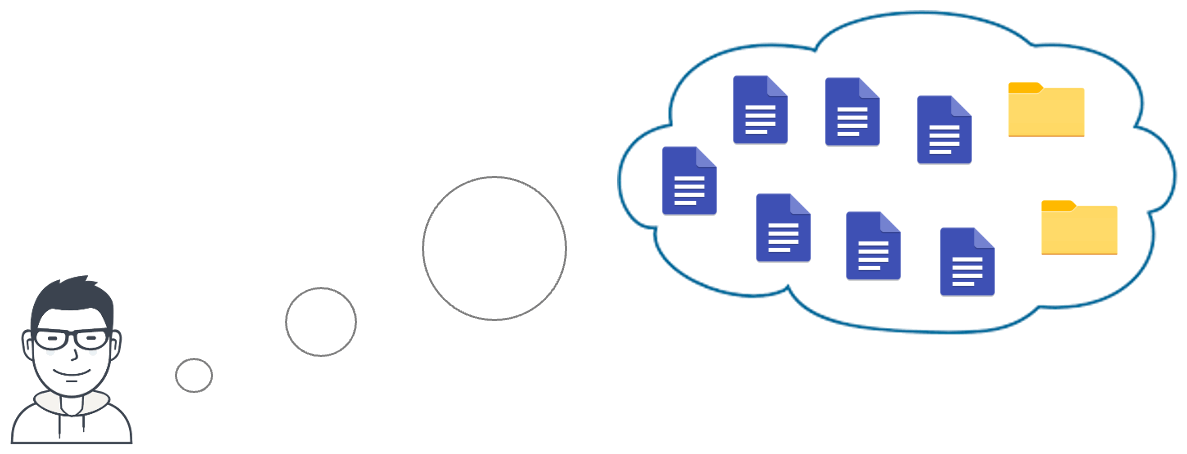 Verifiable Computation Techniques. 
KZG (AsiaCrypt’ 10).
Inner Product Argument in Bulletproofs (IEEE S&P’ 18).
We proposed and designed Porla:
Independent with database size
Data loss can happen due to:
Hardware failures.
Adversarial behaviors.
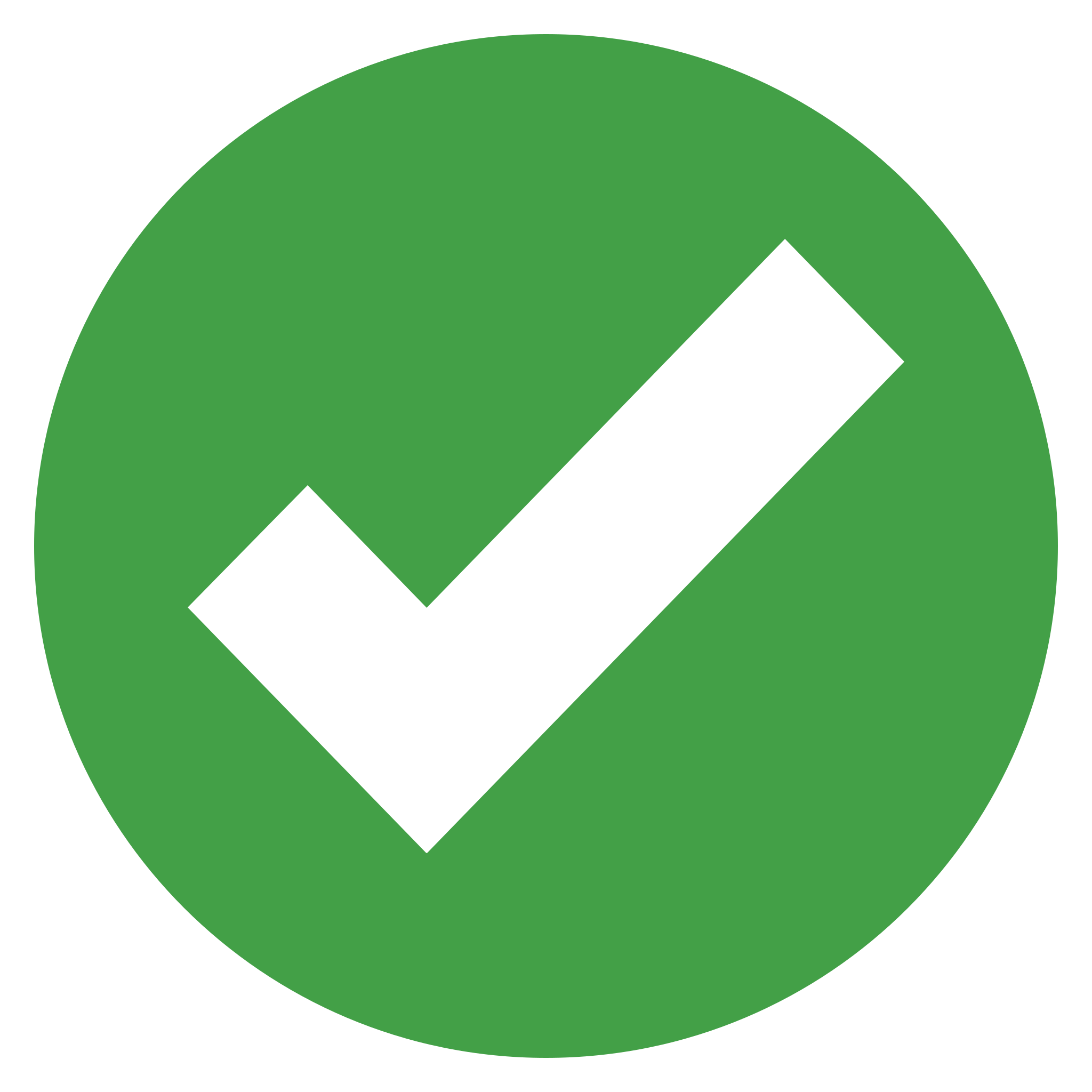 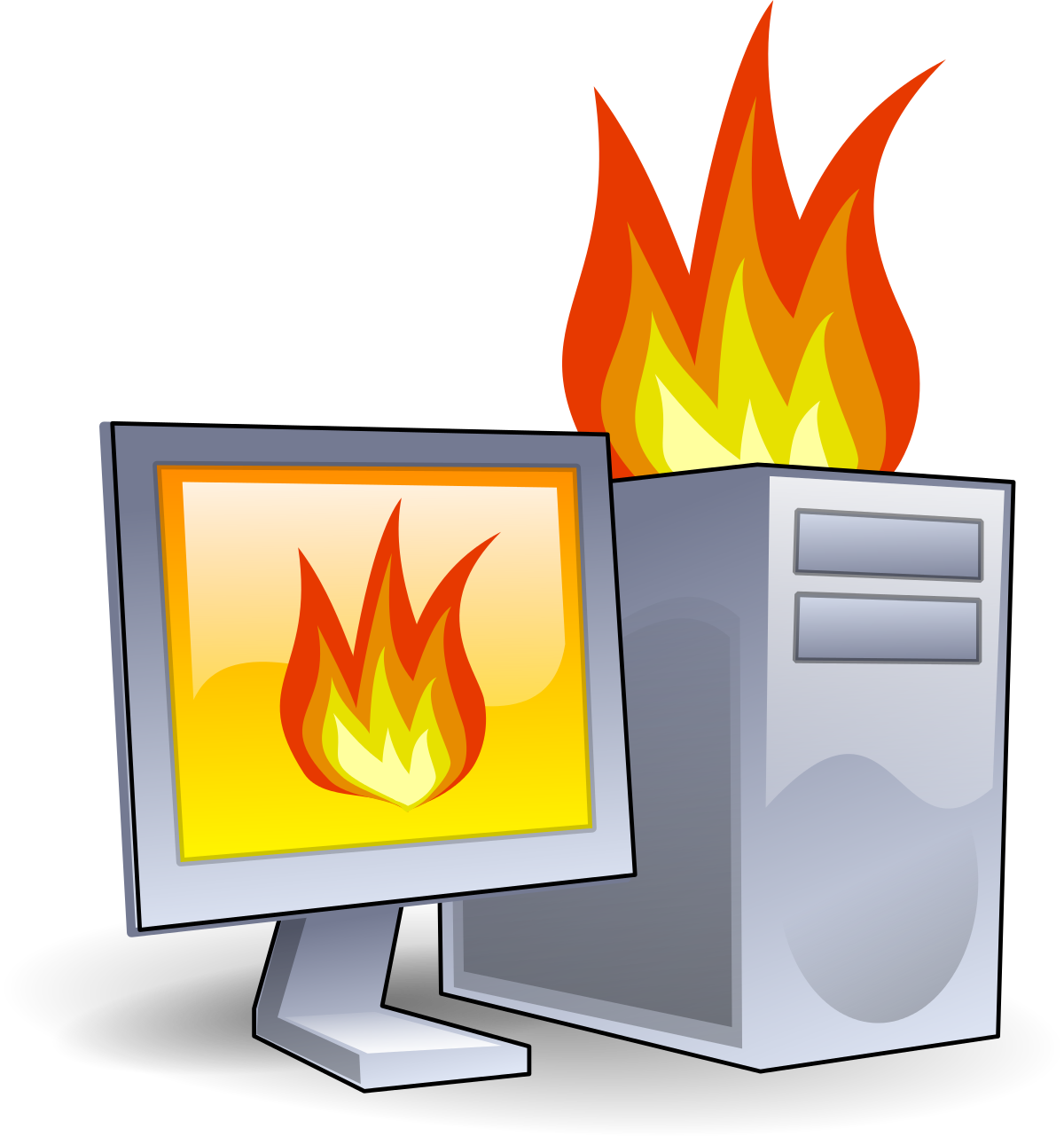 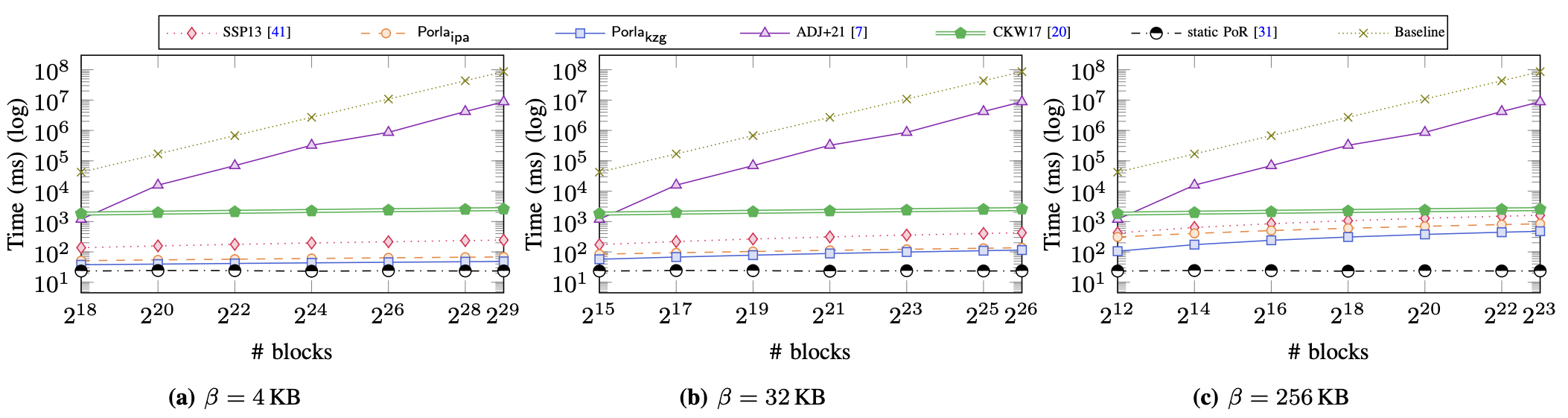 Support Public Audit.
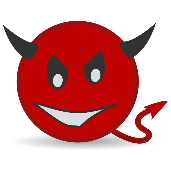 4. ERROR-CORRECTING CODE
5. PROOF OF POLYNOMIAL EVALUATION
…
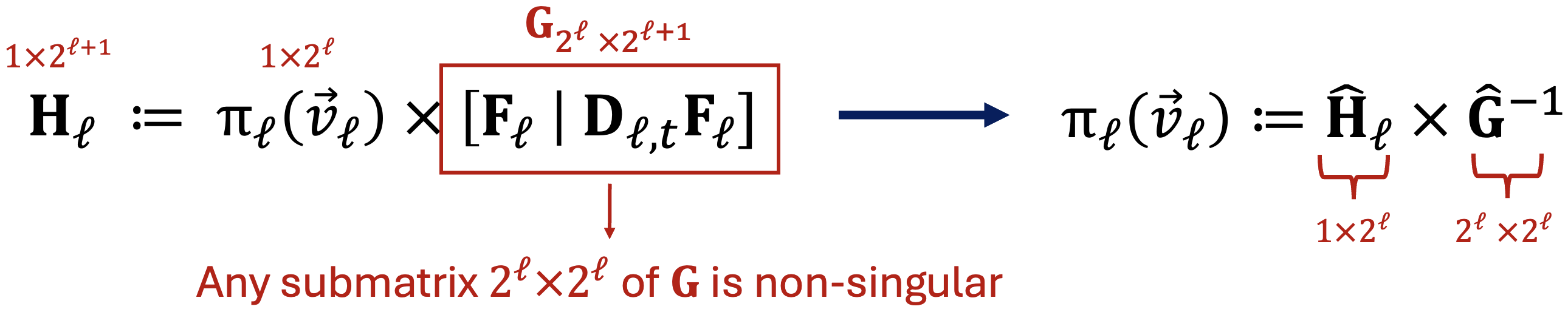 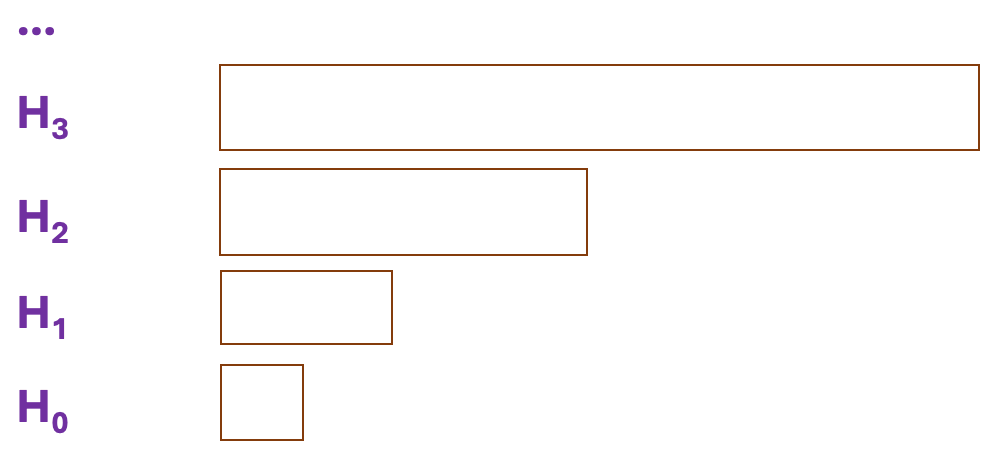 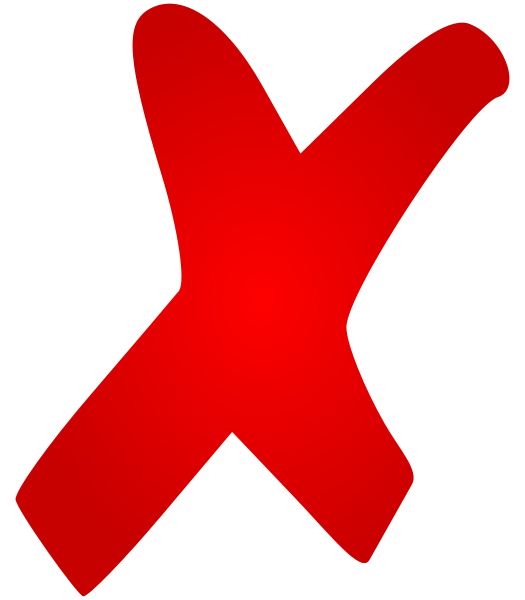 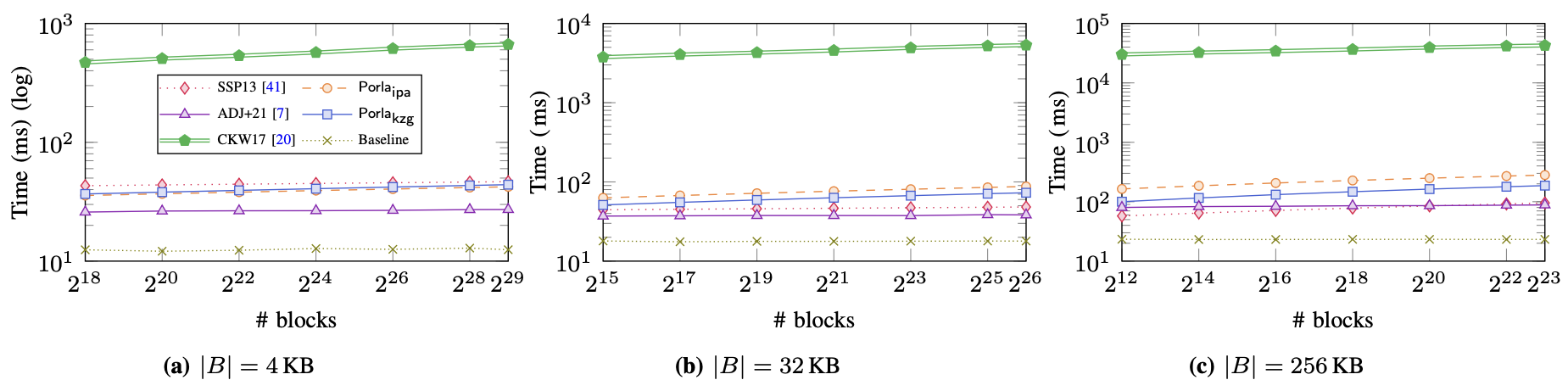 Codeword
MAC
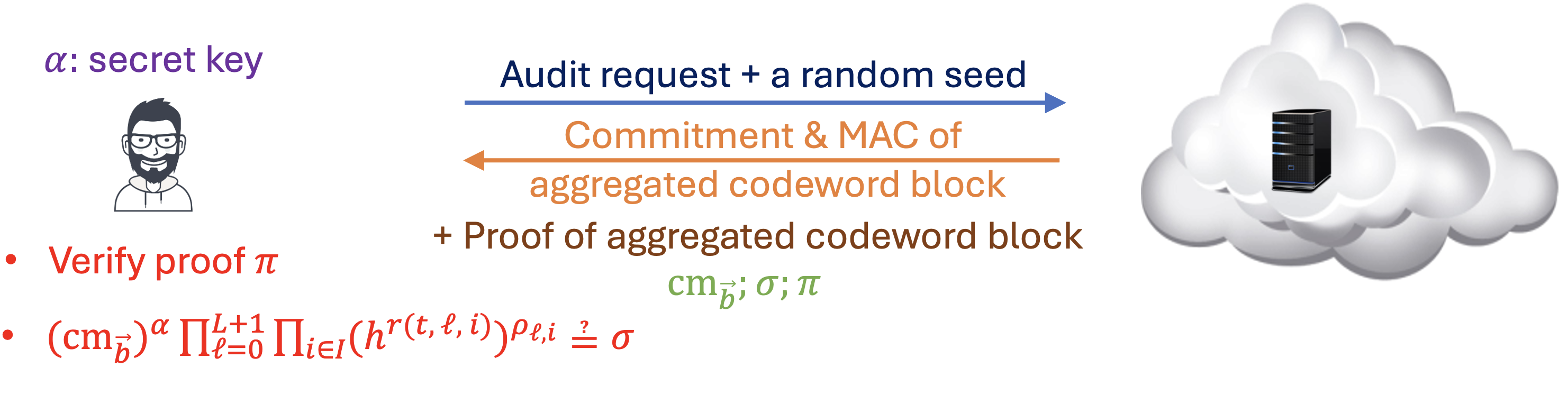 Temporary Codeword
ICC operations are based on FFT butterfly circuit.
Our data structure includes:
7. CONCLUSION
Q&A
…
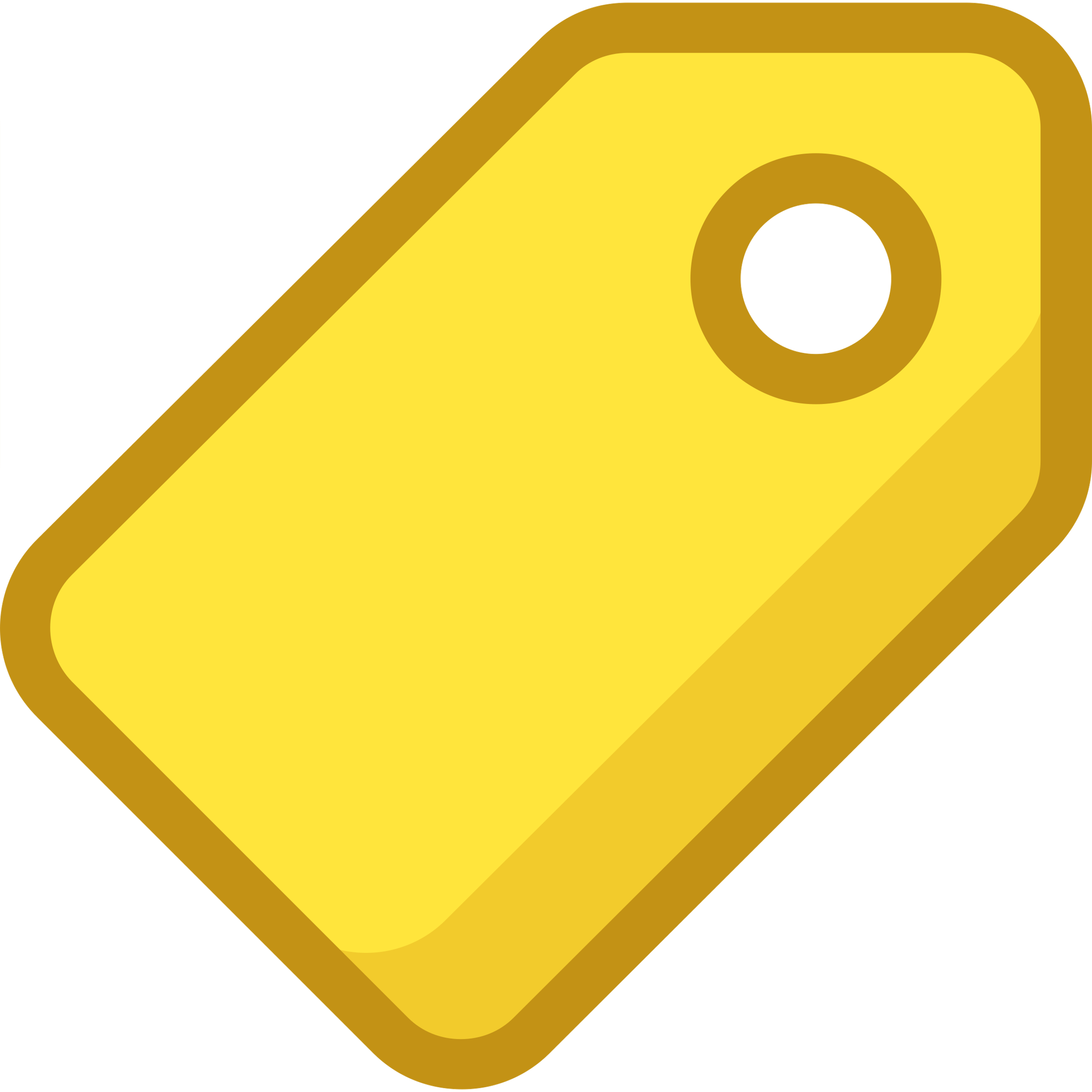 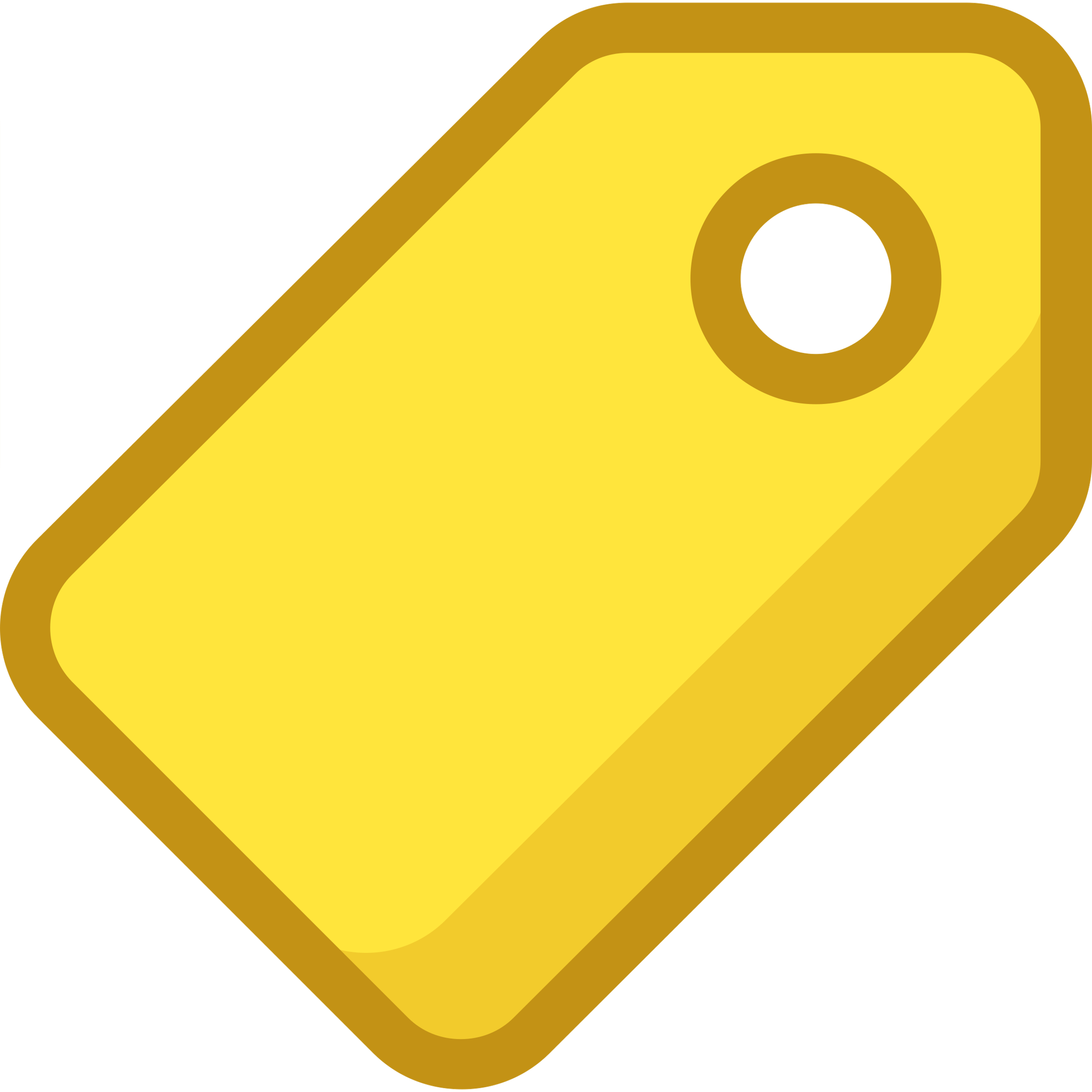 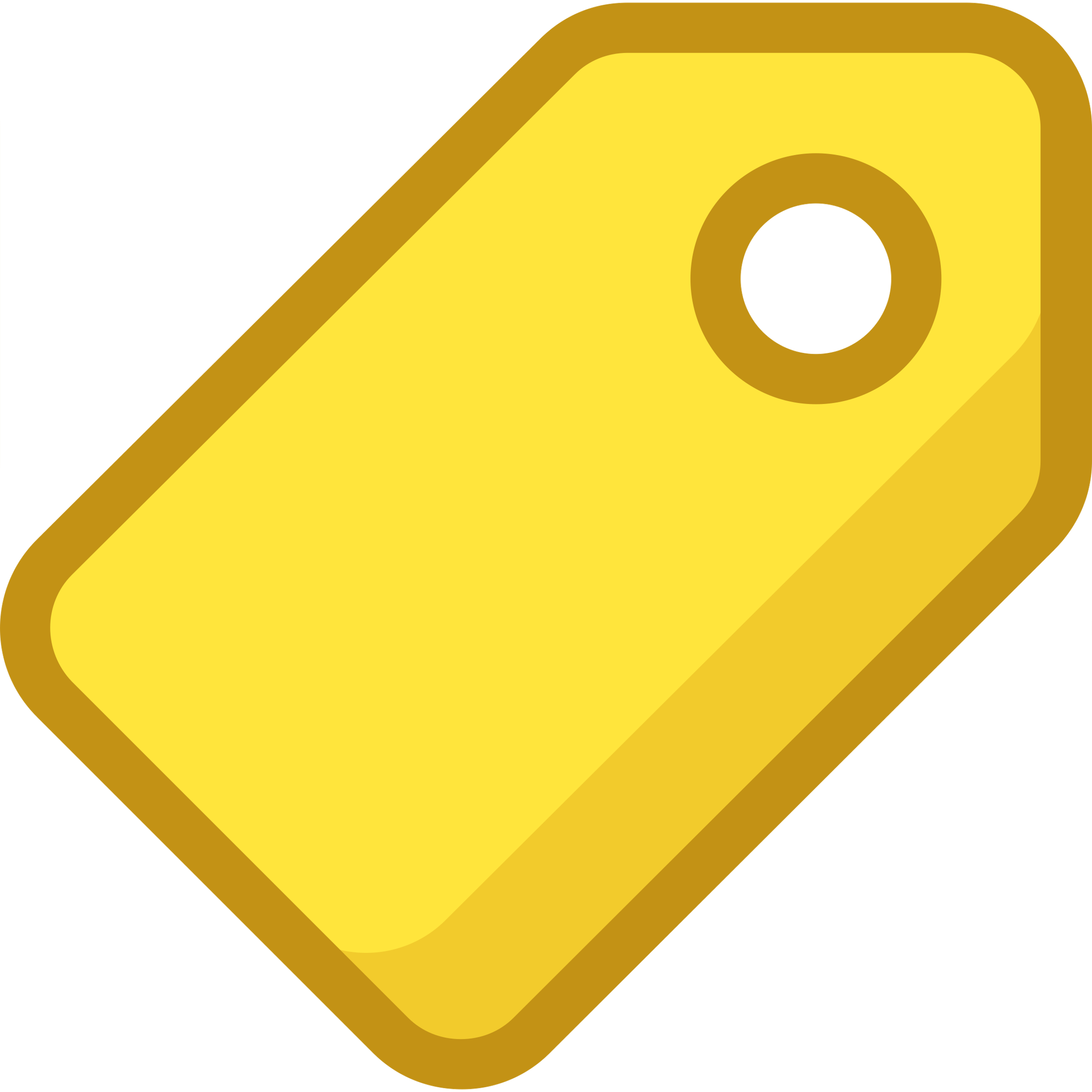 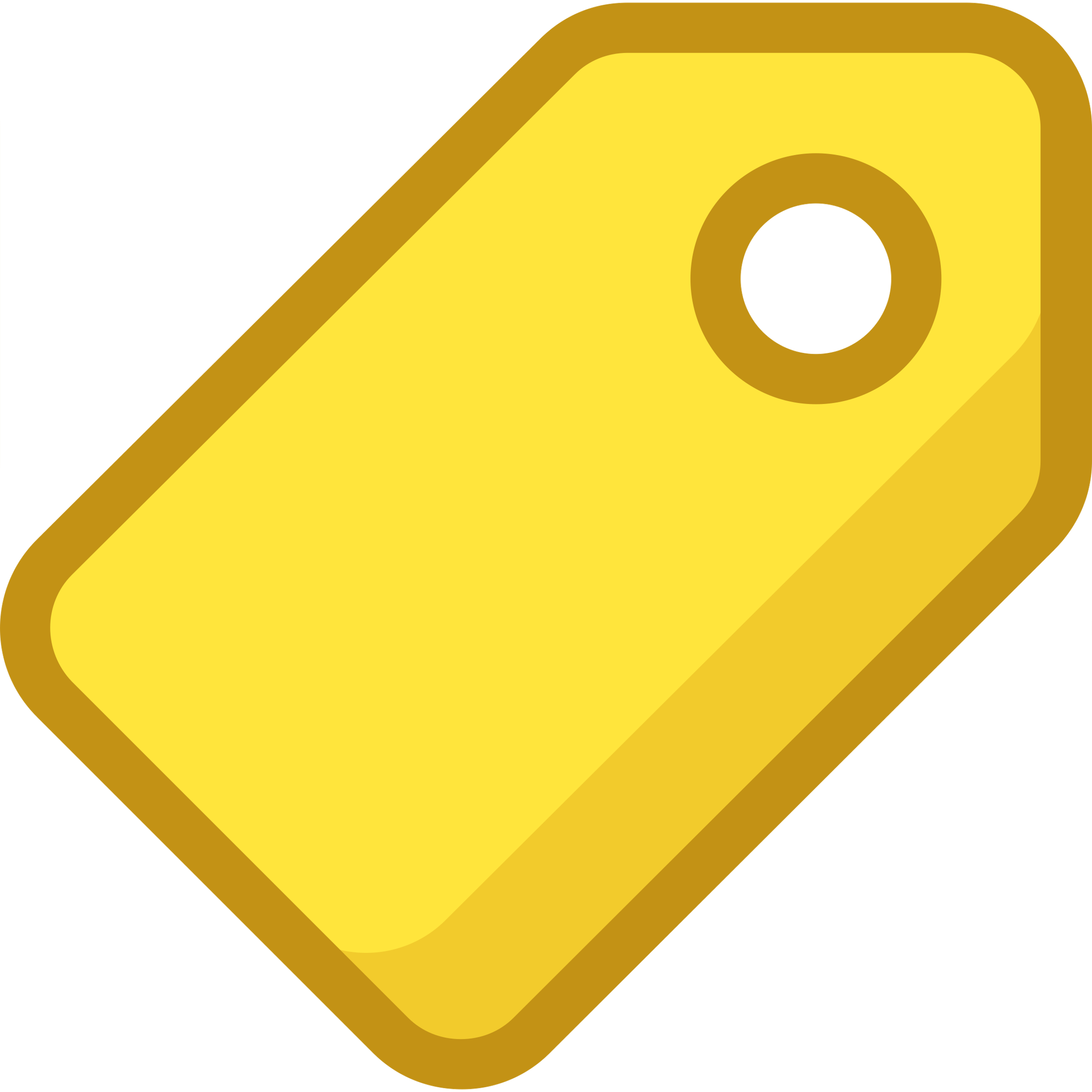 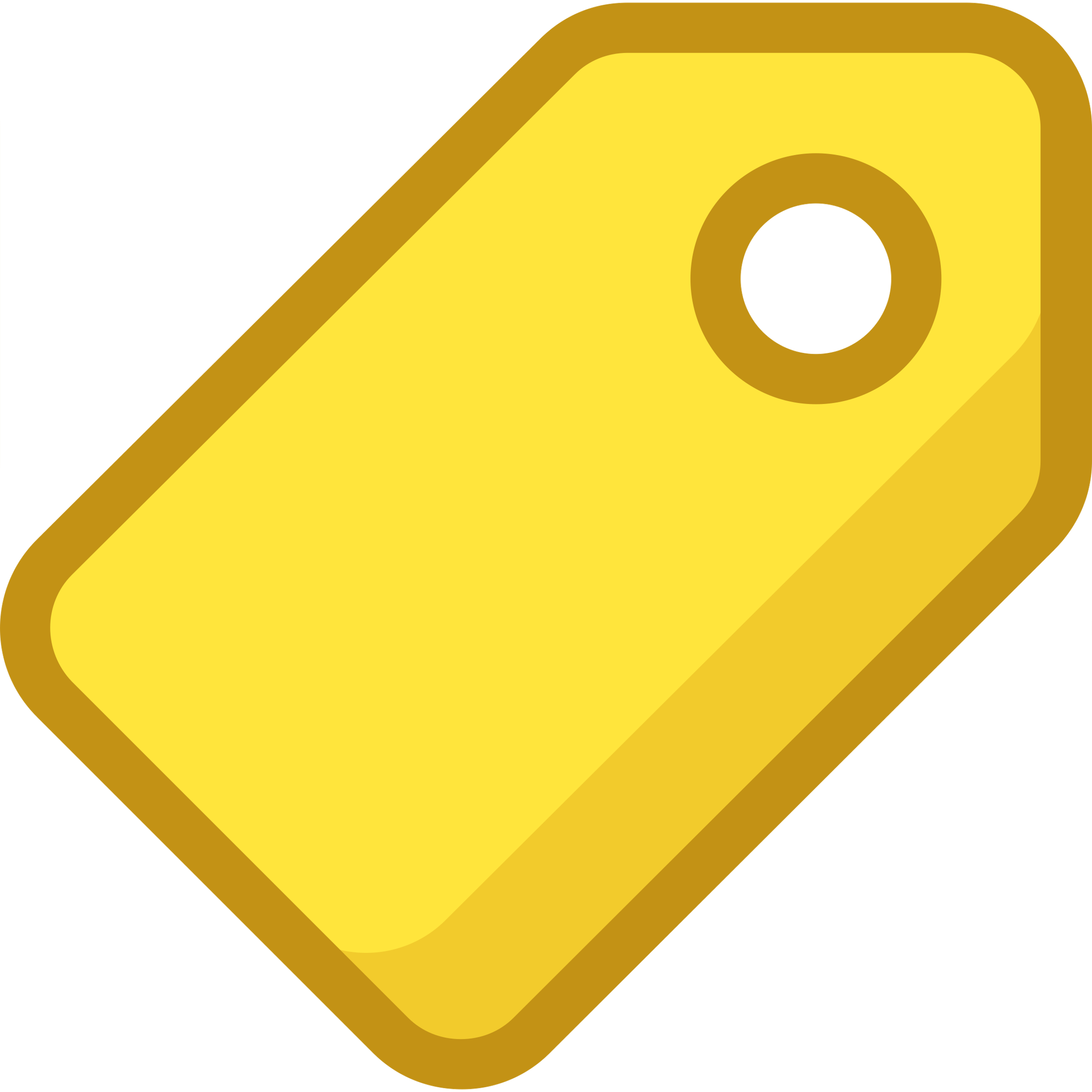 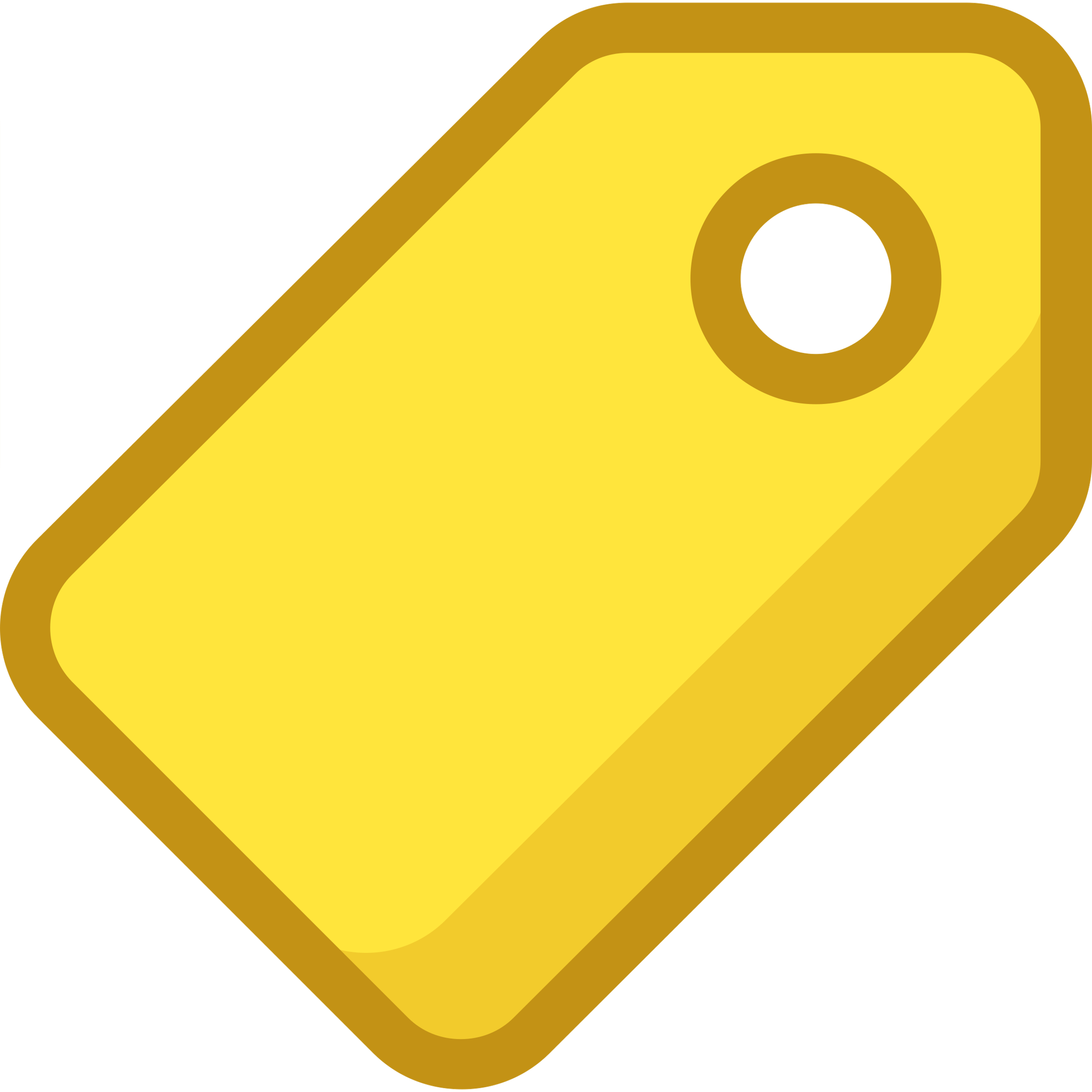 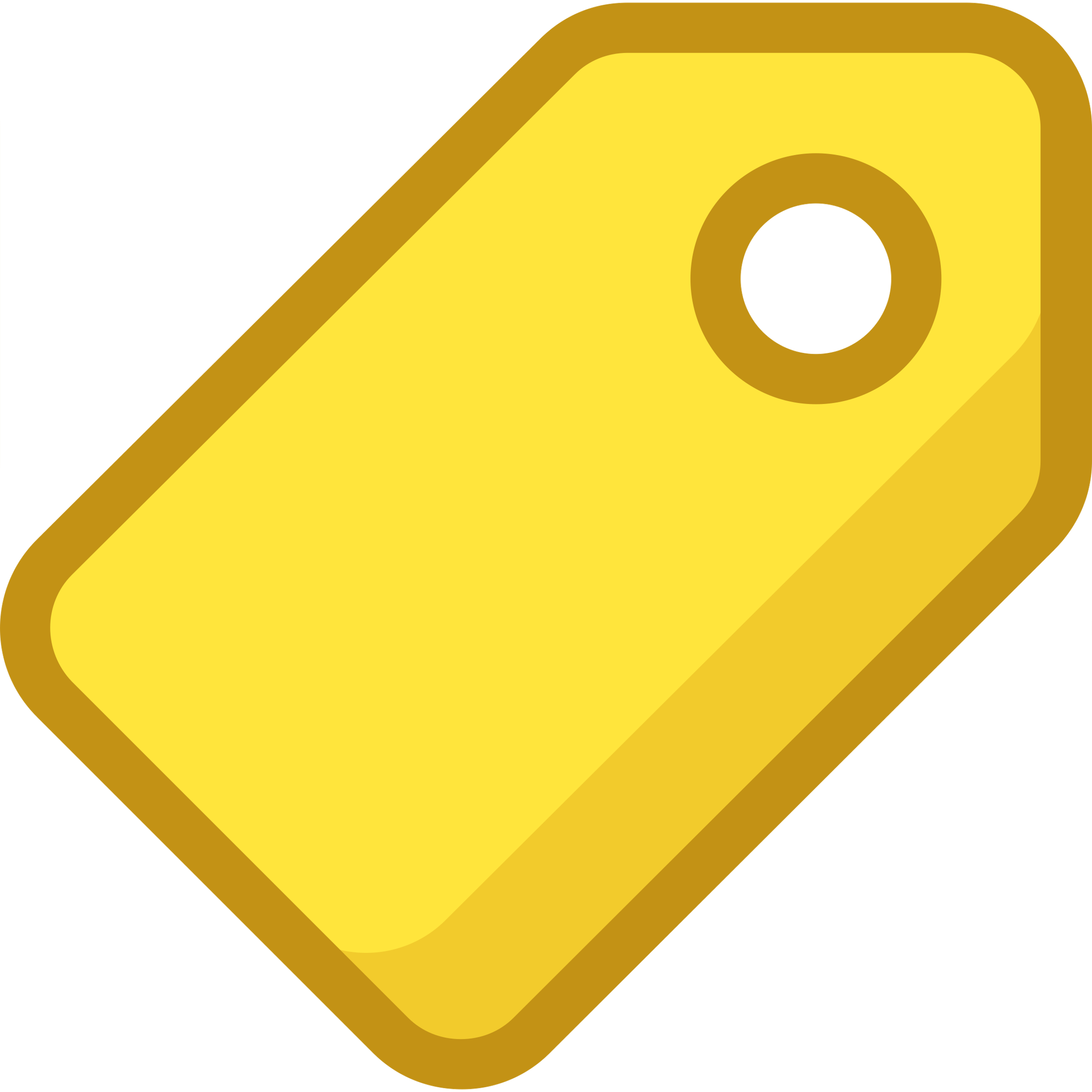 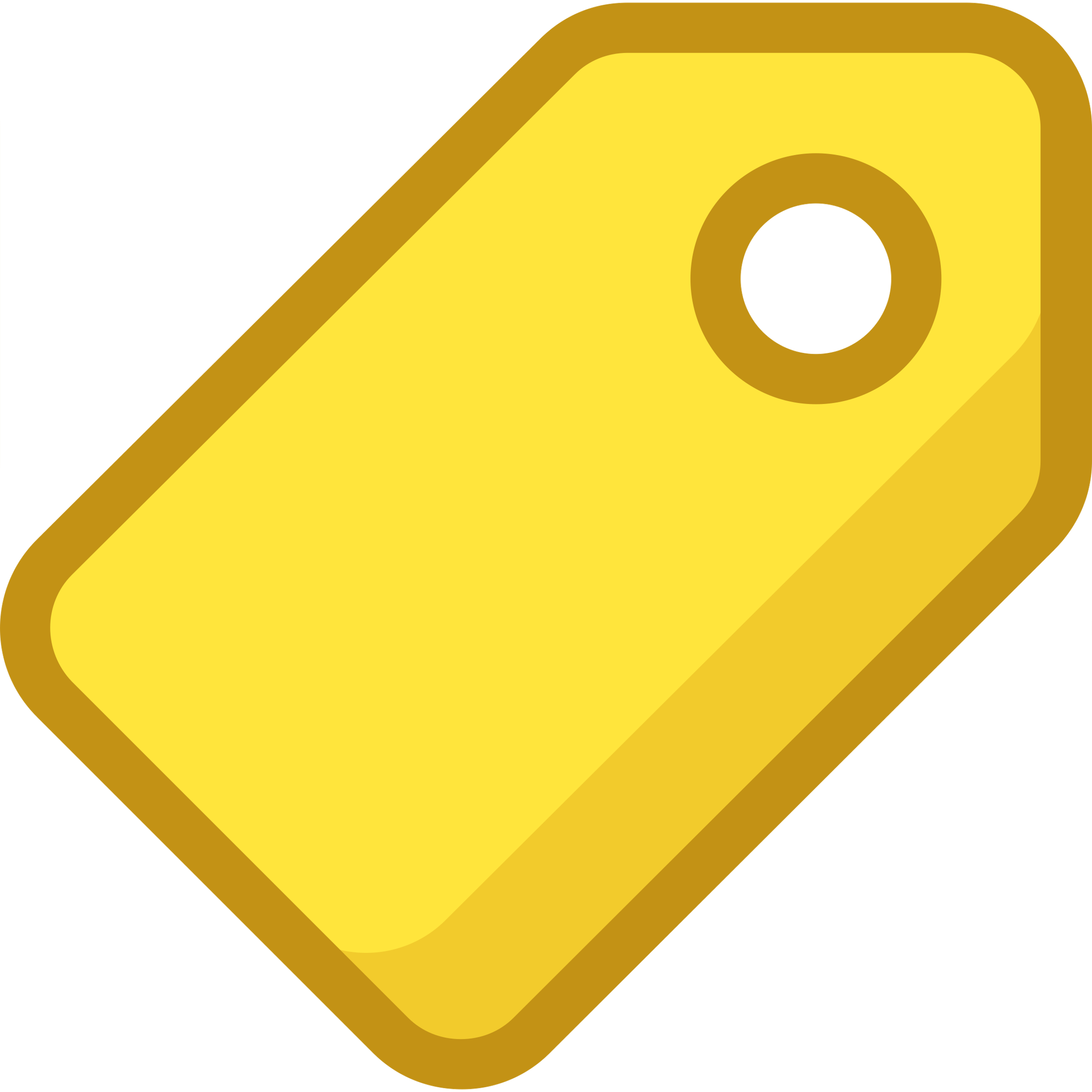 Raw buffer U:
Our Porla:
Small audit cost: proof size and end-to-end latency.




Maintain a reasonable data update performance.
Our source code is published at: 
github.com/vt-asaplab/porla
Erasure code C:
Hierarchical Log H:
Data block
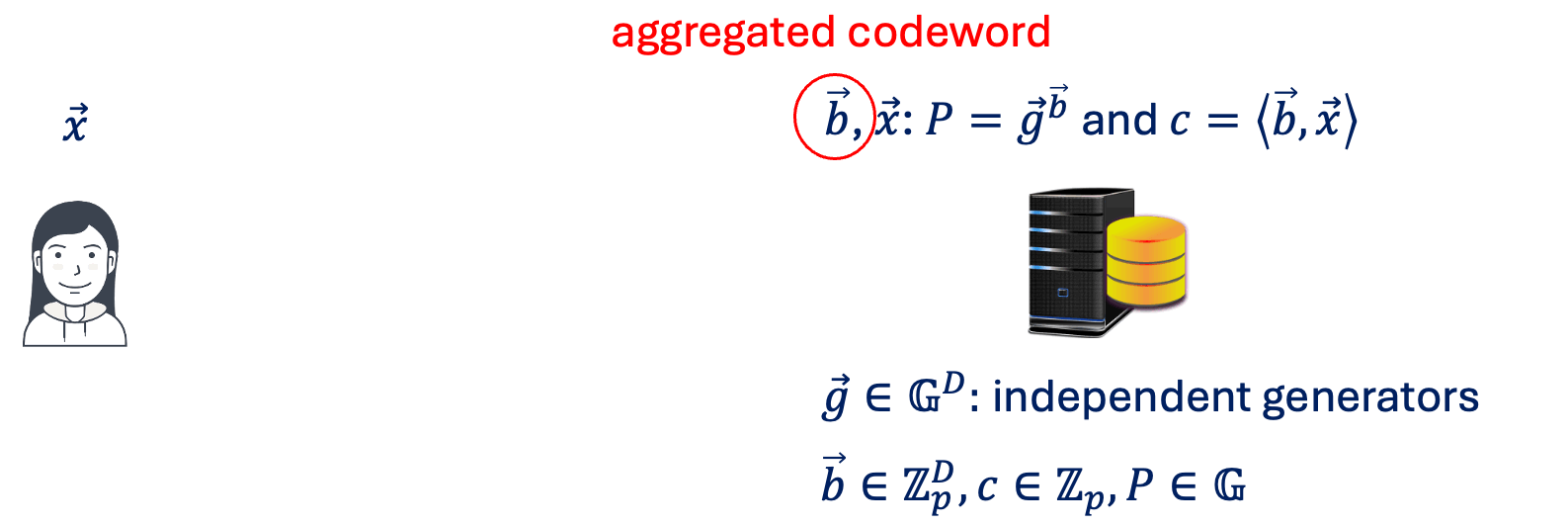 For any questions:
tungle@vt.edu
Codeword
Homomorphic MAC
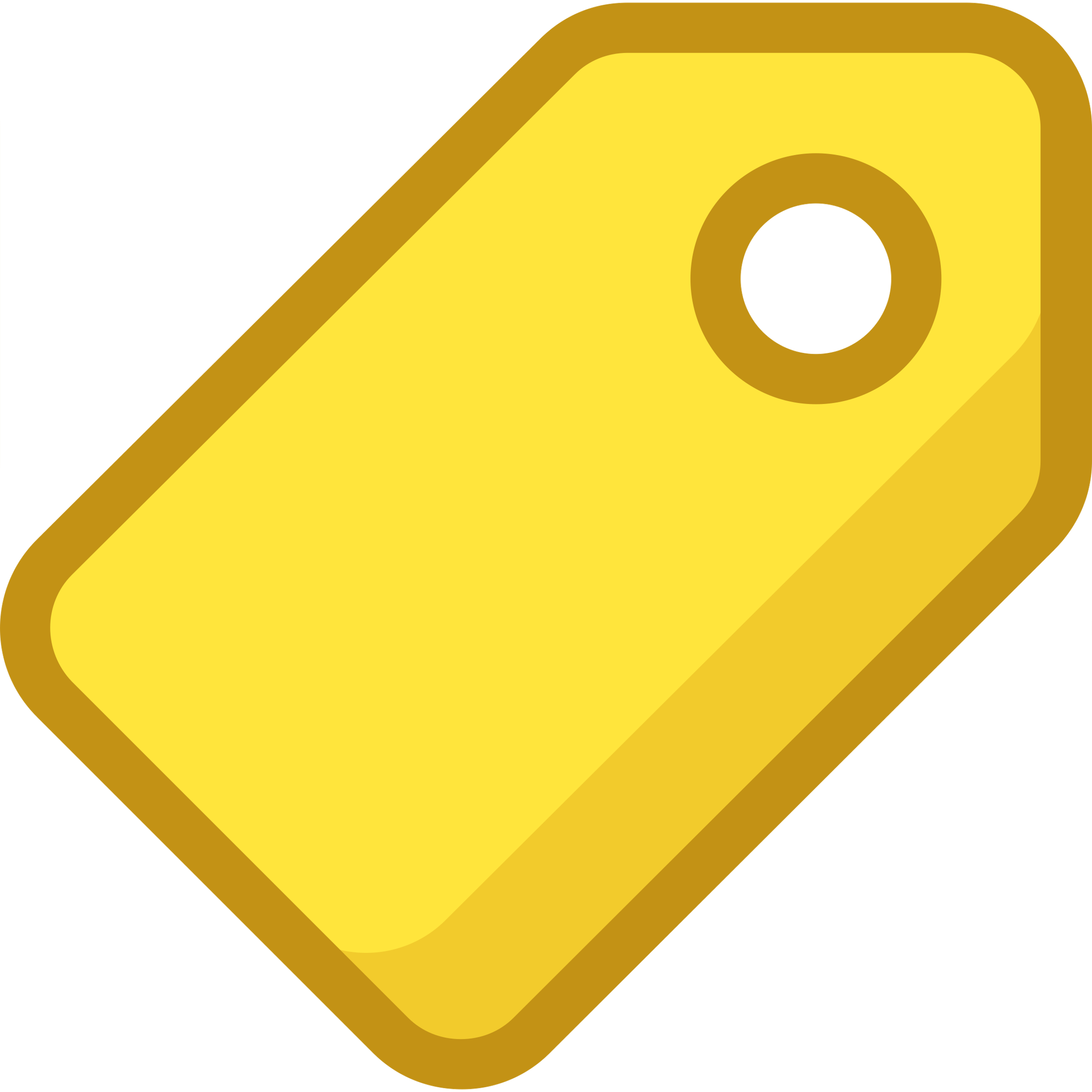 EFFICIENT DYNAMIC PROOF OF RETRIEVABILITY FOR COLD STORAGE*
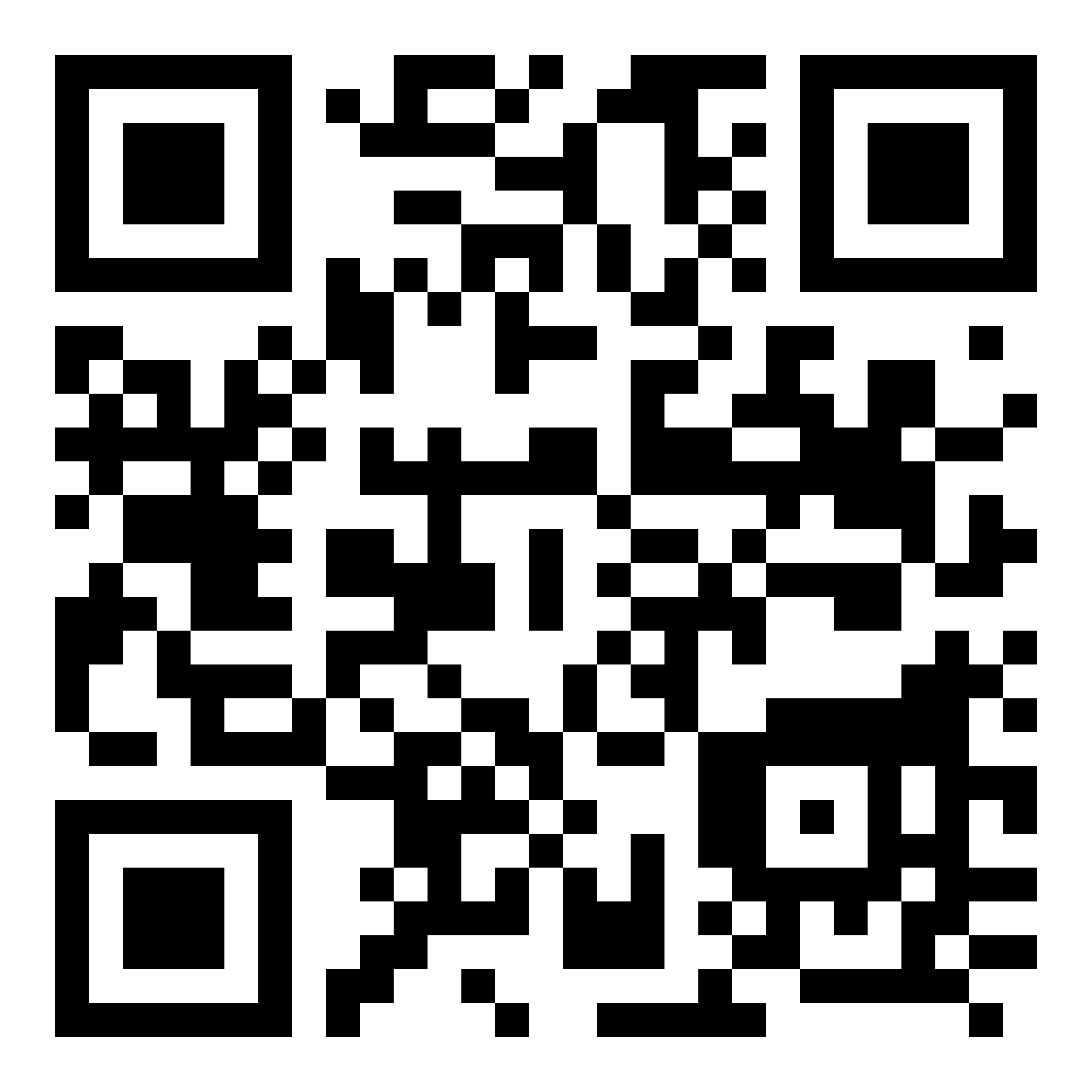 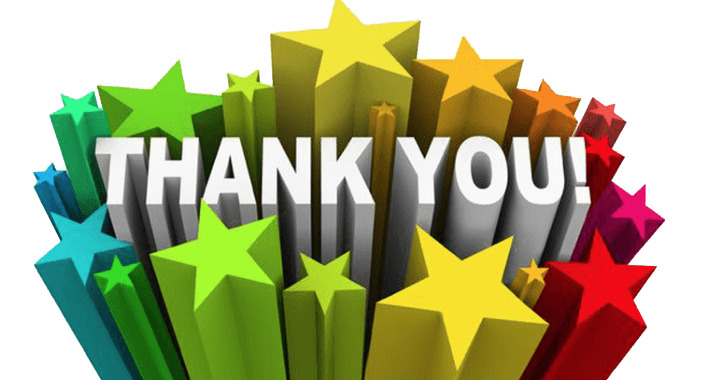 Tung Le†, Pengzhi Huang‡, Attila A. Yavuz¶, Elaine Shi§, Thang Hoang†
*Full Paper
eprint.iacr.org/2022/1417
†: Virginia Tech	 	  ‡: Cornell University		¶: University of South Florida	        §: Carnegie Mellon University
*: This paper has been accepted and published to The Network and Distributed System Security Symposium (NDSS) 2023